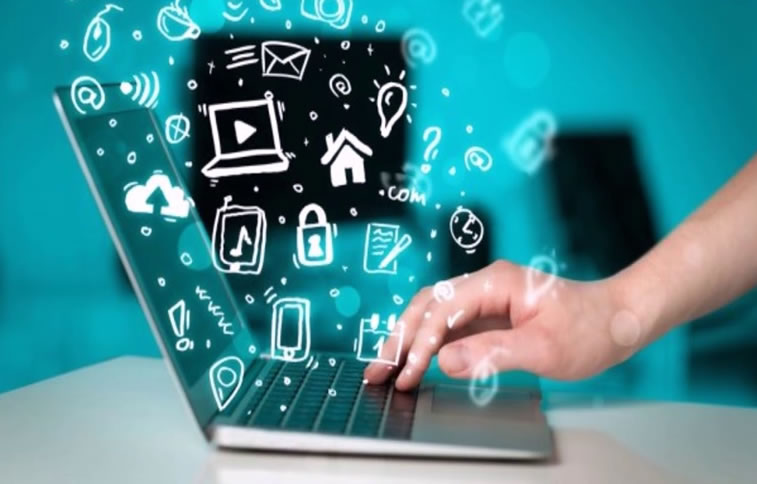 AULA 1  14/06/2022
Site da disciplina:docs.ufpr.br/~marianakleina/TP060
Avaliação:
2 provas (no papel) e 1 trabalho (arquivo)
Prova 1: 26/07
Prova 2: 06/09
Entrega do trabalho: 08/09
Exame final: 15/09
Obs: as datas podem sofrer alterações.
Conteúdo: 
Tipo de dados
Declaração de variáveis
Operadores
Estruturas condicionais
Estruturas de repetição
Variáveis arrays e matrizes
Procedimentos e funções
Uso de arquivos de texto
Preparando seu Excel
Habilitar Macro no Excel
Excel 2007: Botão do Microsoft Office >> Opções do Excel >> Central de Confiabilidade >> Configurações da Central de Confiabilidade >> Configurações de Macro >> Habilitar todas as Macros
Excel 2013: Arquivo >> Opções >> Central de Confiabilidade >> Configurações da Central de Confiabilidade >> Configurações de Macro >> Habilitar todas as Macros
 
Habilitar guia Desenvolvedor
Excel 2007: Botão do Microsoft Office >> Opções do Excel >> Mais Usados >> Mostrar guia Desenvolvedor na Faixa de Opções
Excel 2013: Arquivo >> Opções >> Personalizar Faixa de Opções >> Em Guias Principais, marcar a caixa de seleção Desenvolvedor
Executar tarefas repetidas -> MACRO
Exemplo 1: gravar uma macro para registrar o ponto de um funcionário.

Exemplo 2: Fazer algum cálculo matemático.

Limpar o conteúdo de toda uma planilha.
Atribuir um botão a uma macro.
Funções do Excel
=SOMA(...)
=MÉDIA(...)
=MÁXIMO(...)
=AGORA()
=ALEATÓRIO()
Funções que o Excel não tem
Calcular o Índice de Massa Corporal (IMC)
Calcular a velocidade média
Escrever seu nome
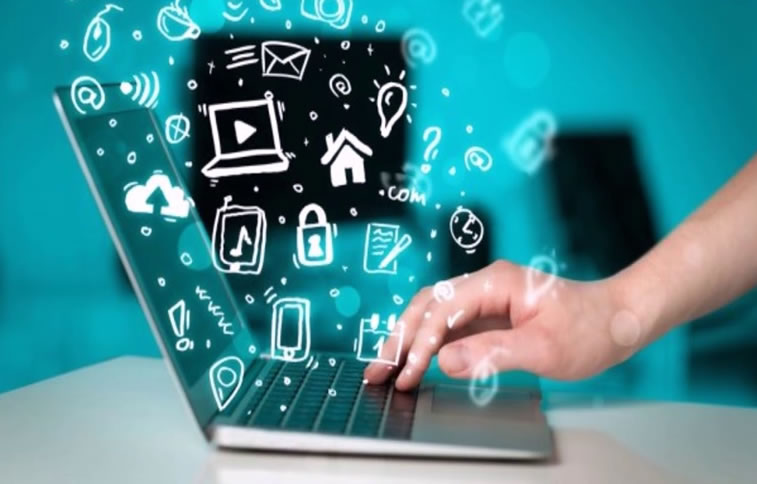 AULA 2  21/06/2022
CONSTANTE E VARIÁVEL
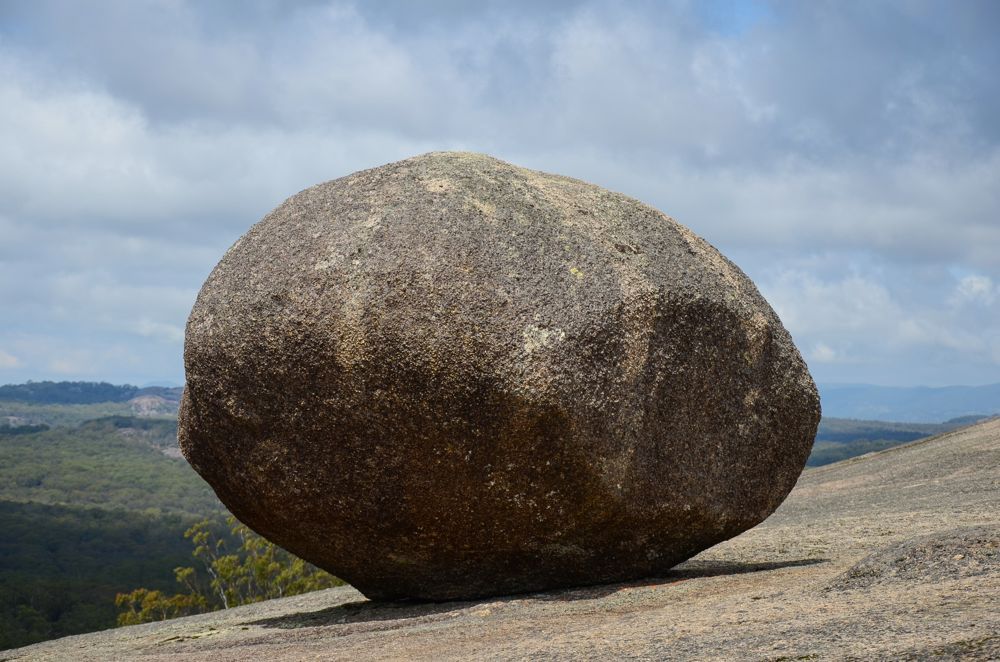 CONSTANTE
CONTEÚDO DE
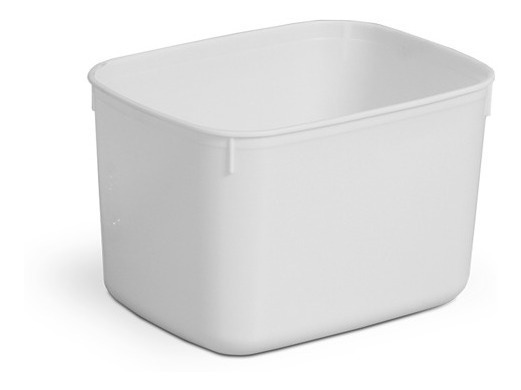 VARIÁVEL
TIPOS DE VARIÁVEIS
INTEGER
LONG
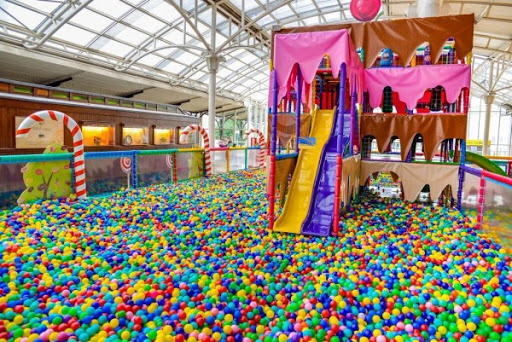 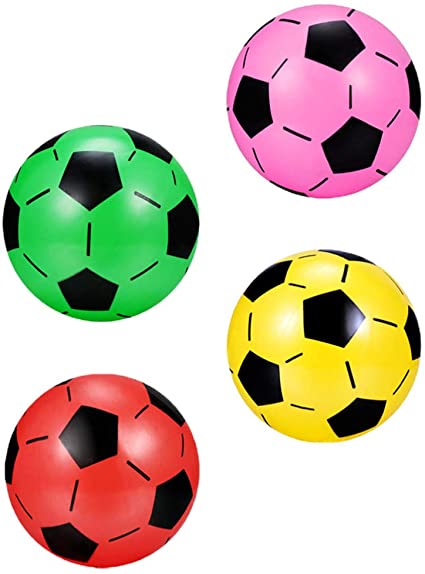 SINGLE
DOUBLE
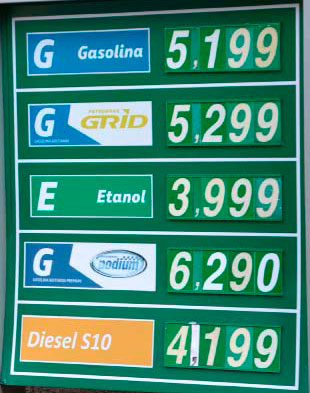 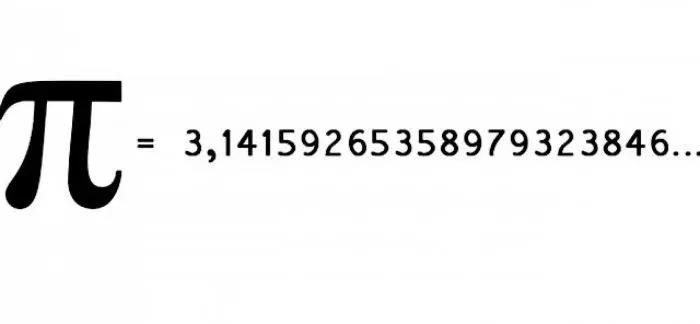 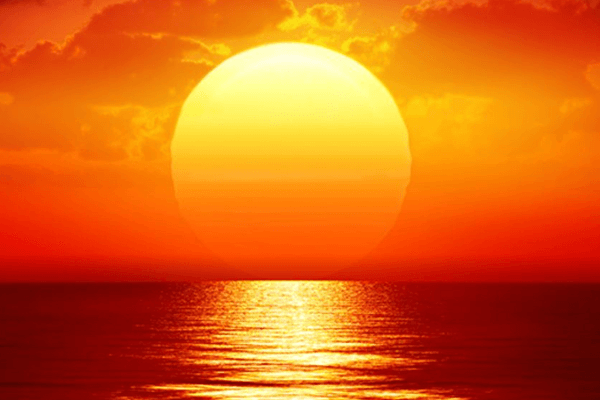 VERDADEIRO
É QUENTE?
STRING
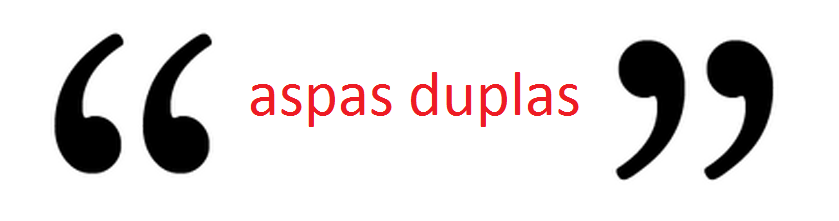 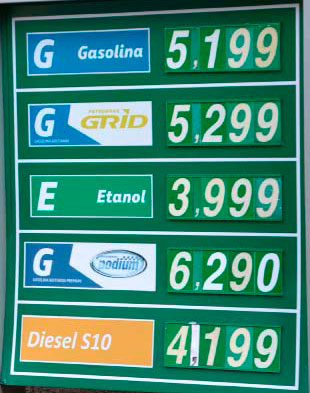 VARIANT
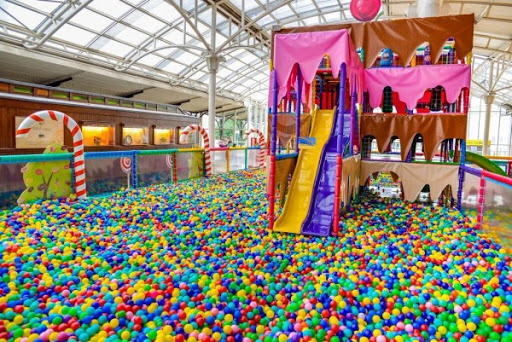 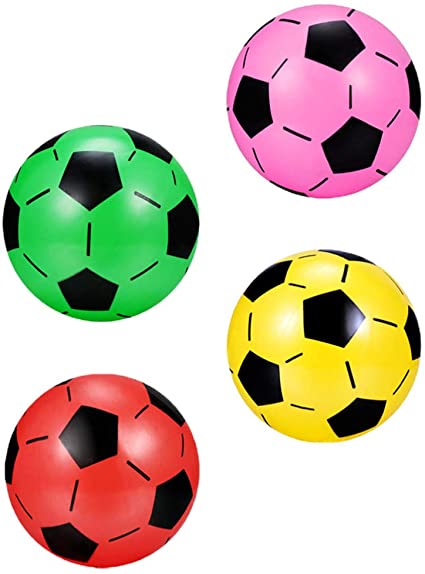 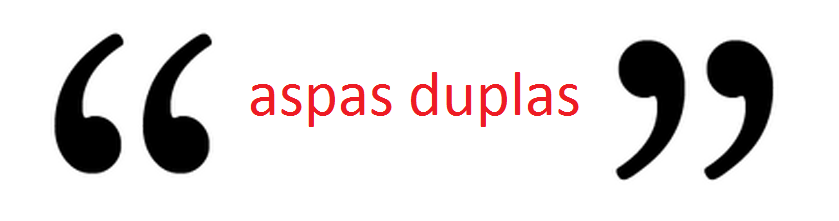 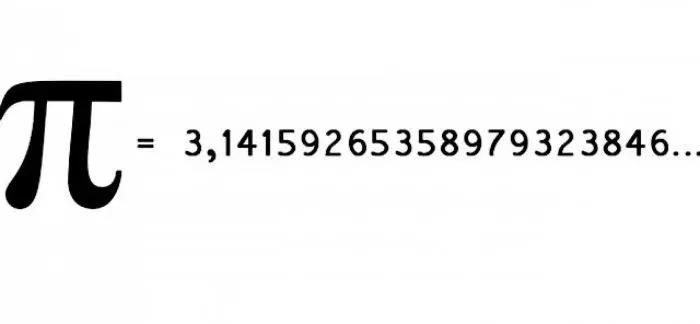 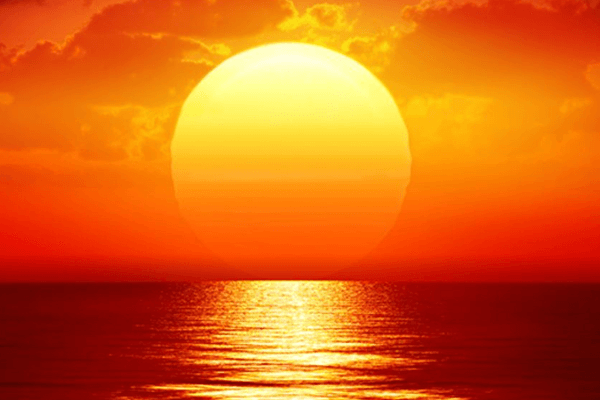 É QUENTE?
OPERADOR DE ATRIBUIÇÃO
=
Valor da variável
Nome da variável
DECLARAÇÃO DE VARIÁVEIS E CONSTANTES NO VBA
Dim nome_variavel As Tipo
Const nome_constante As Tipo = valor
OPERADORES ARITMÉTICOS
Mod
+
-
^
/
\
*
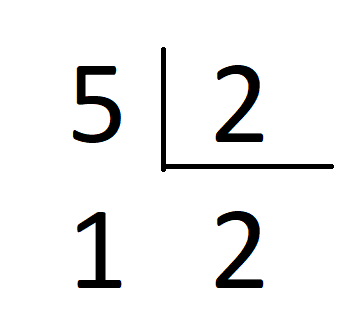 Mod
\
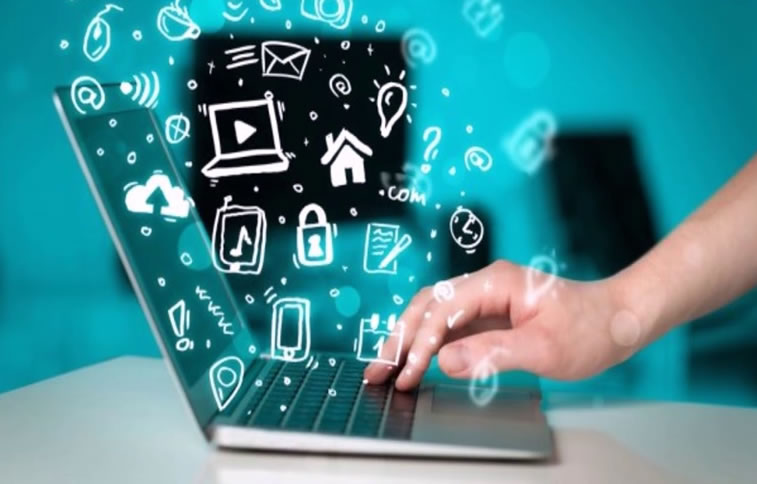 AULA 4  28/06/2022
OPERADORES DE COMPARAÇÃO
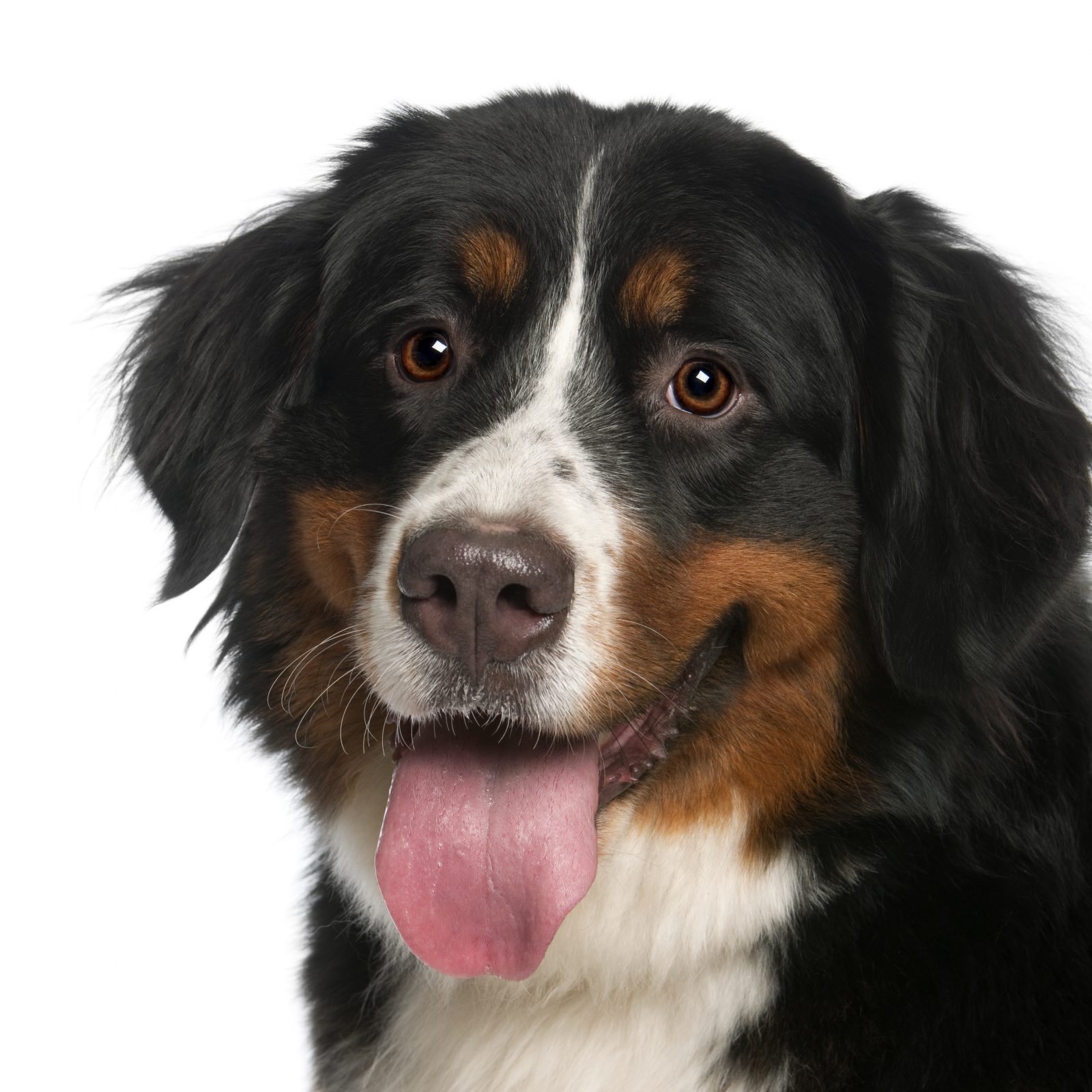 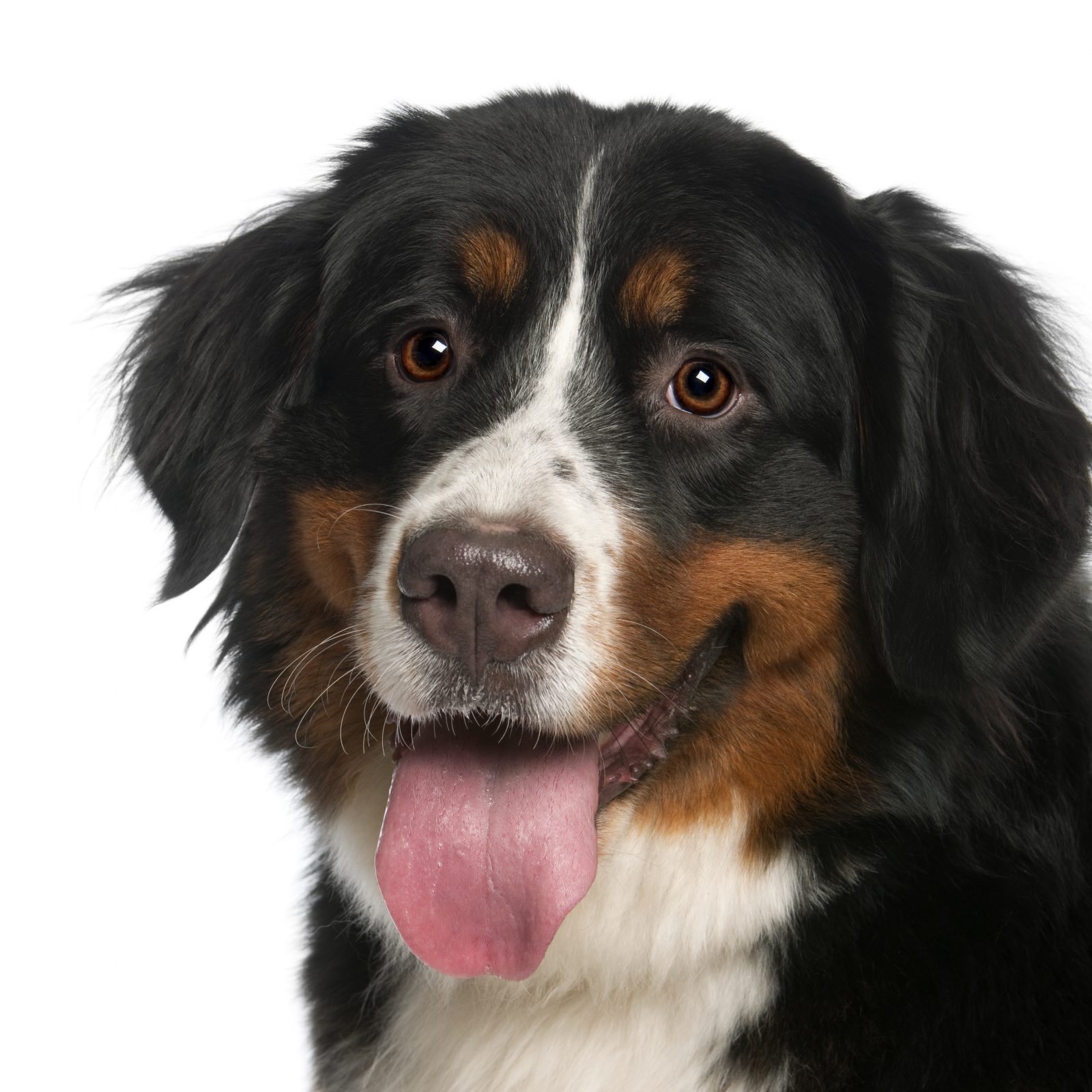 SIM
=
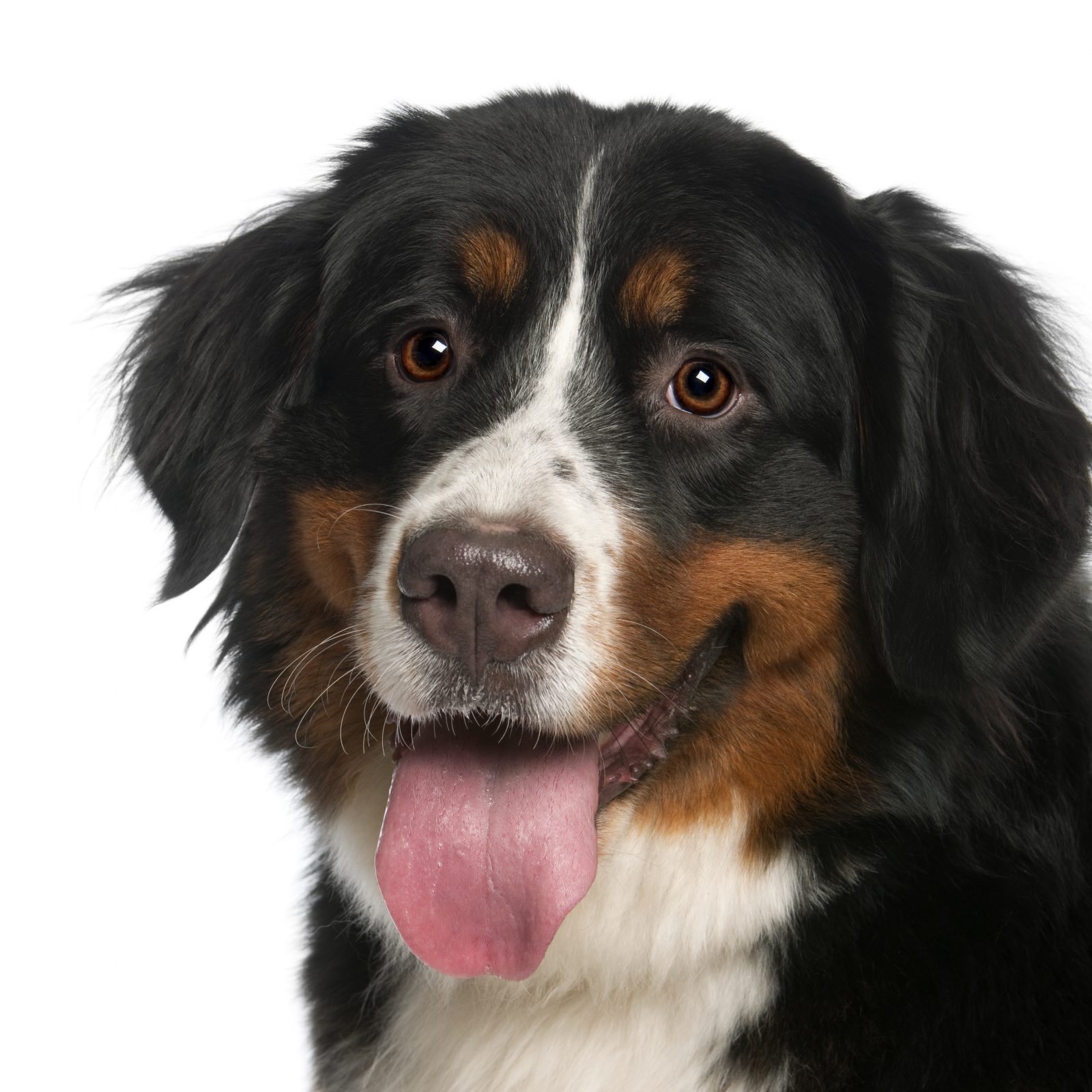 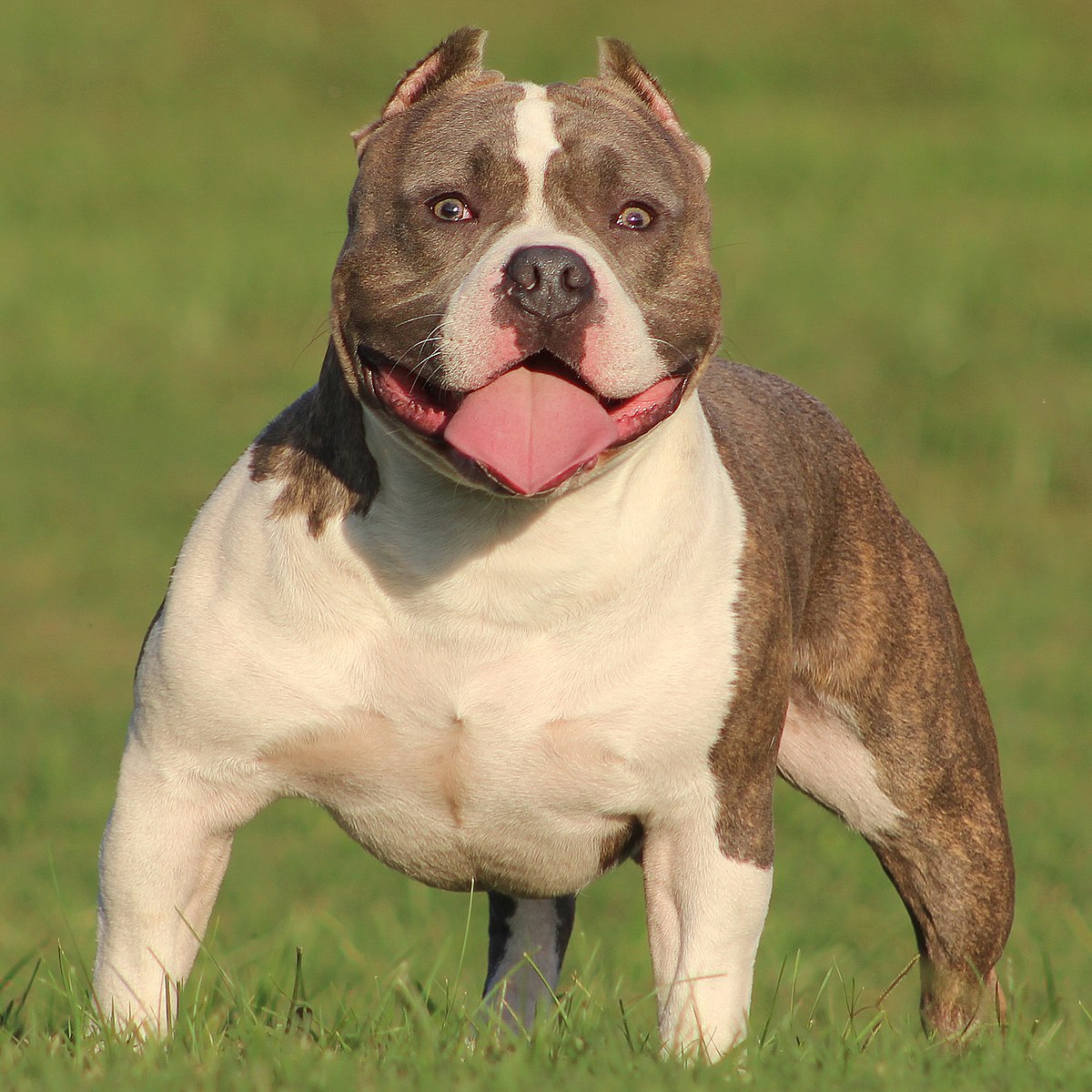 NÃO
=
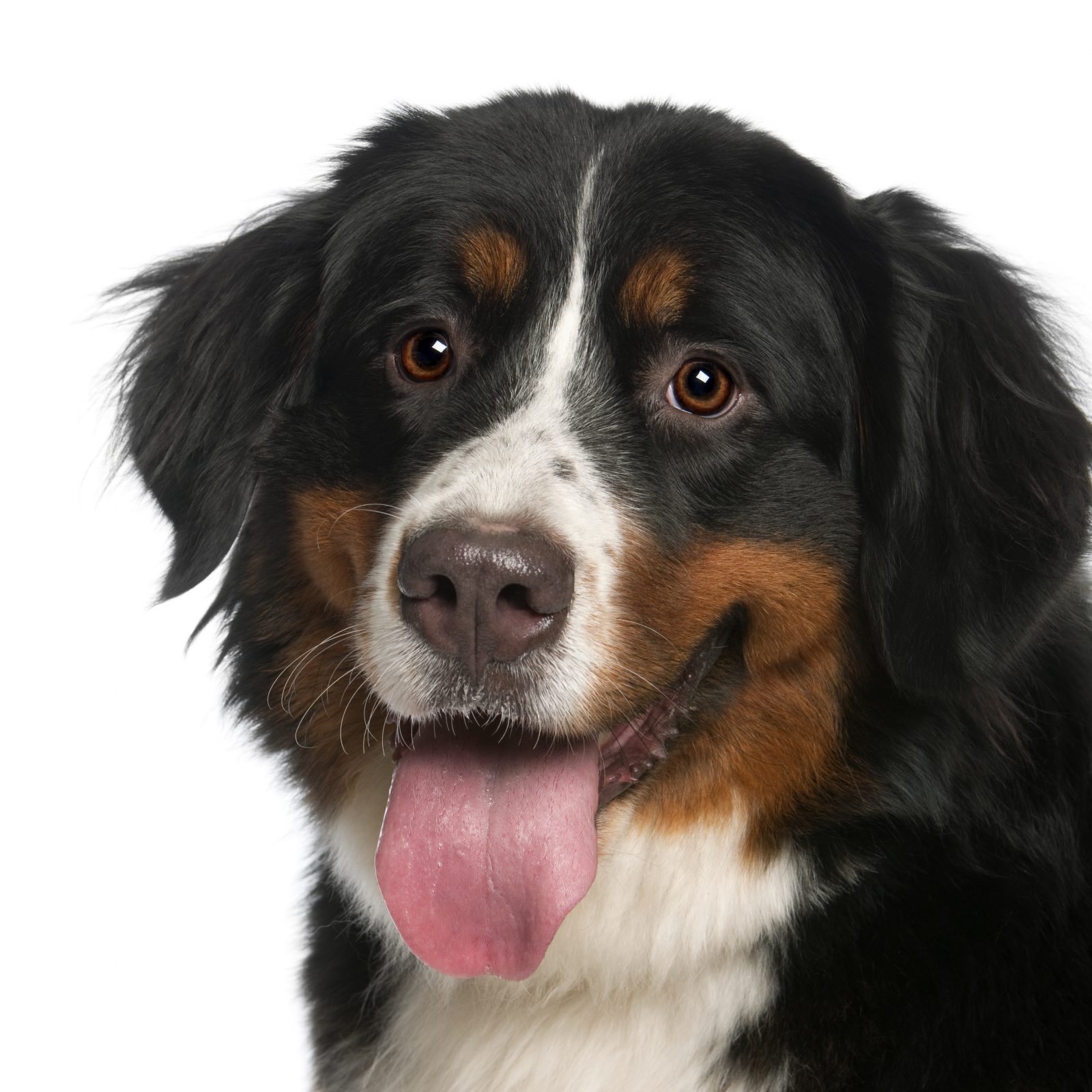 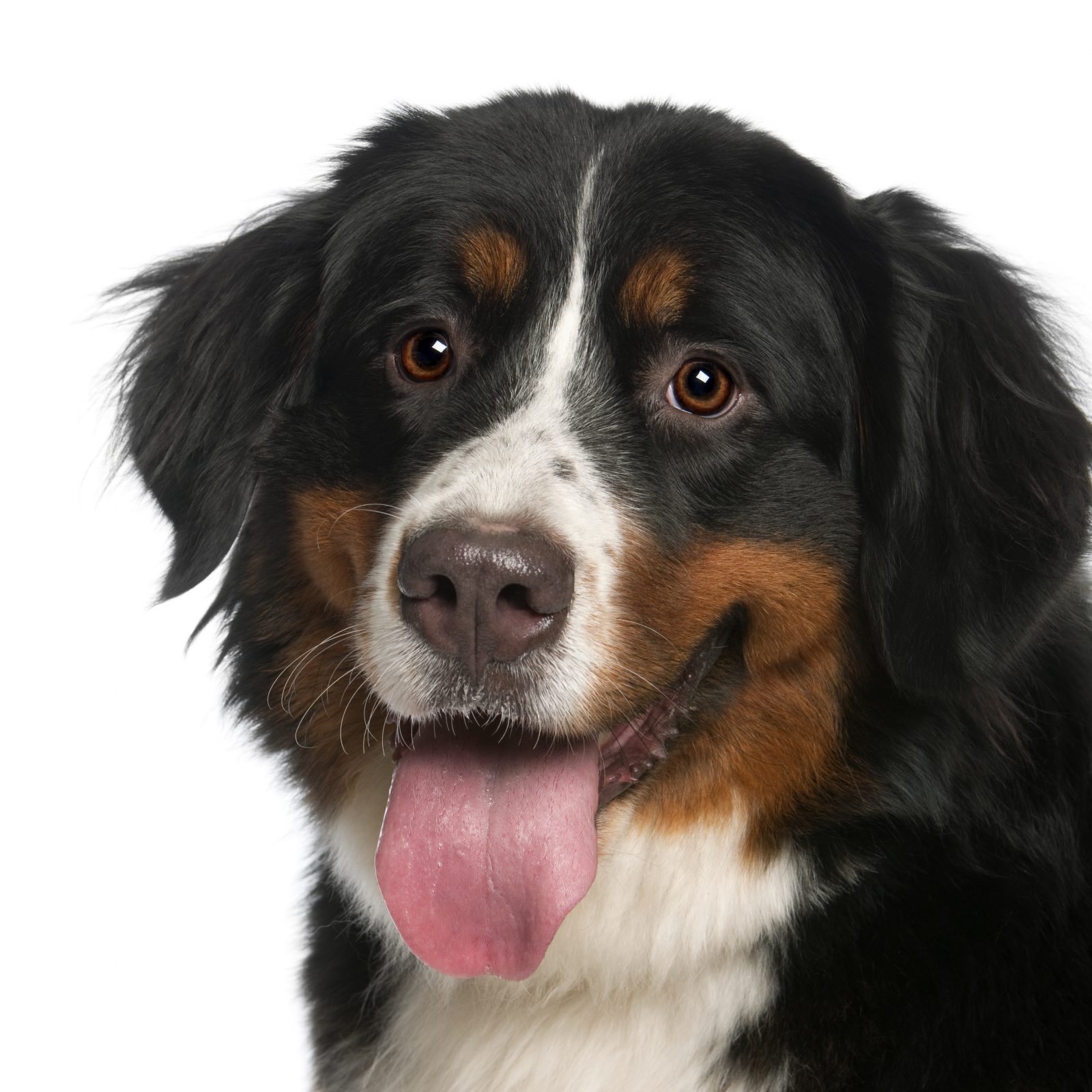 NÃO
<>
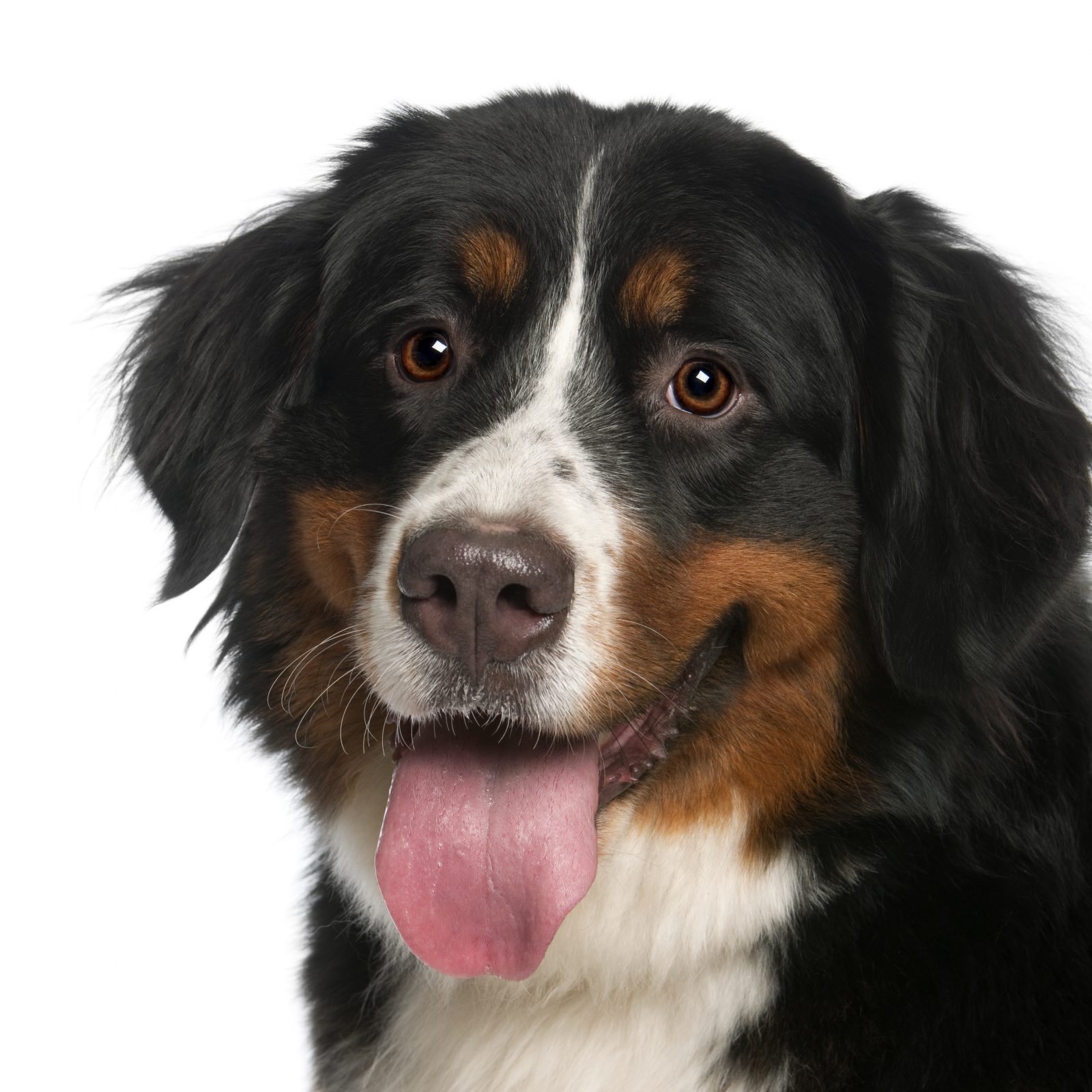 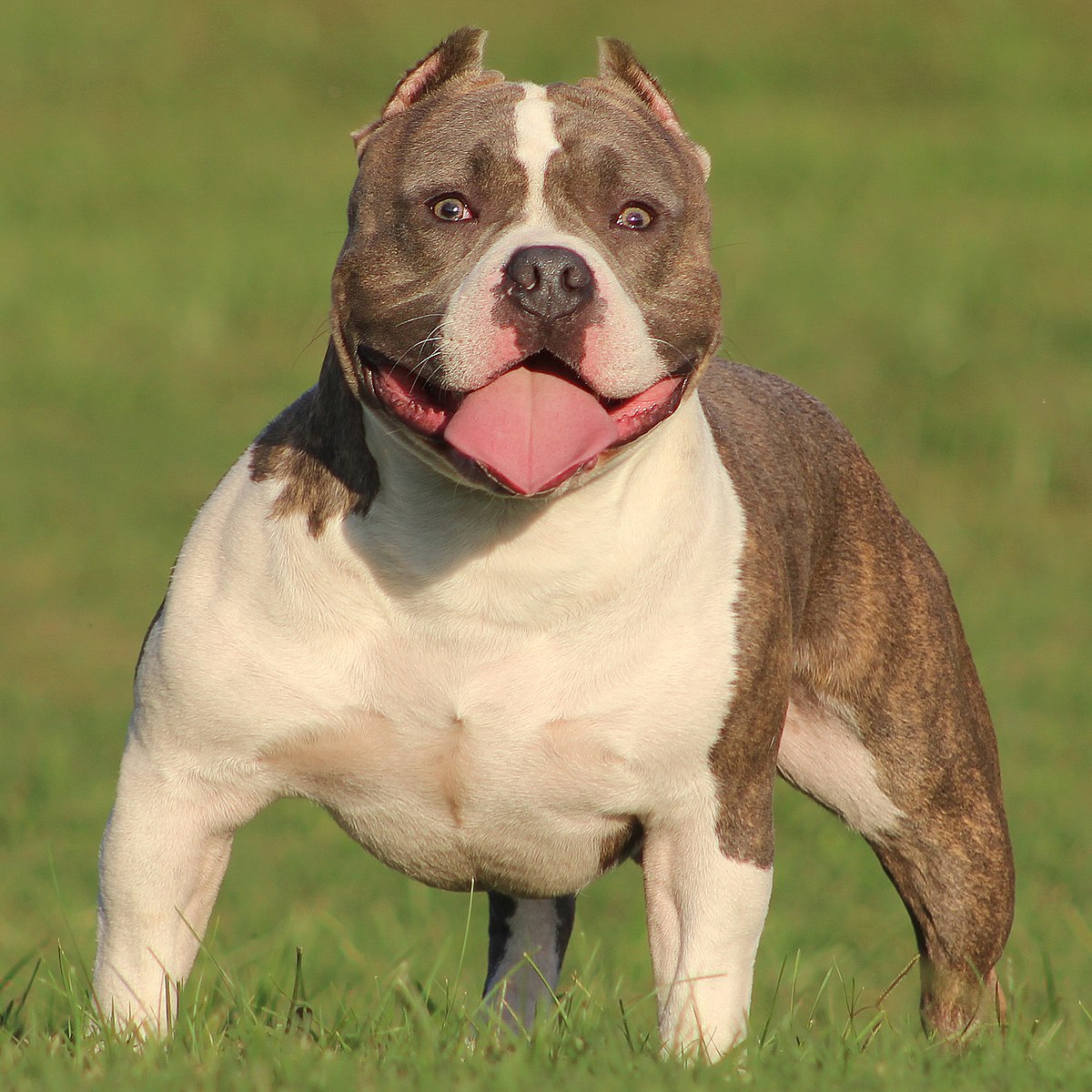 SIM
<>
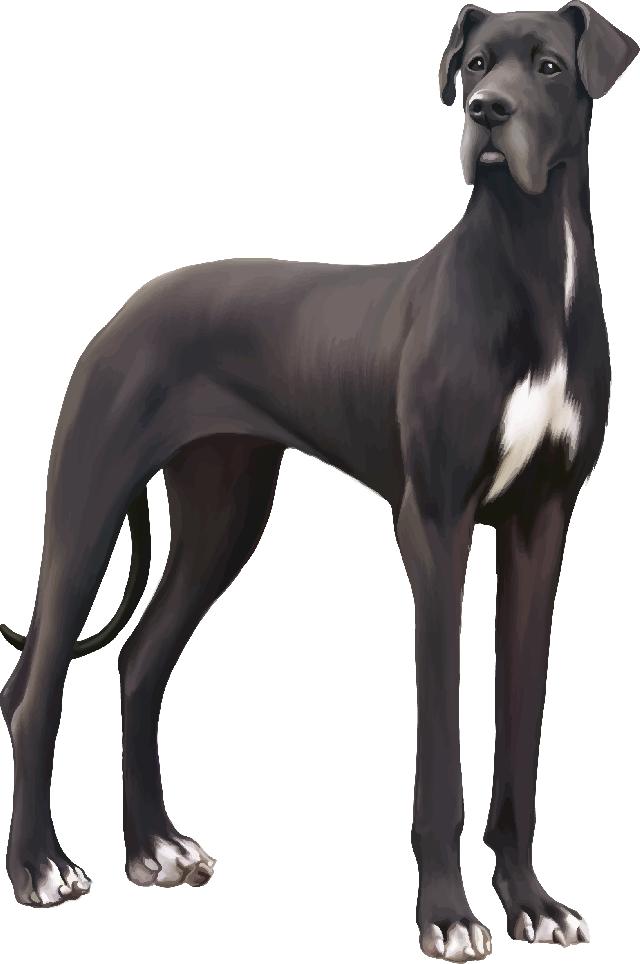 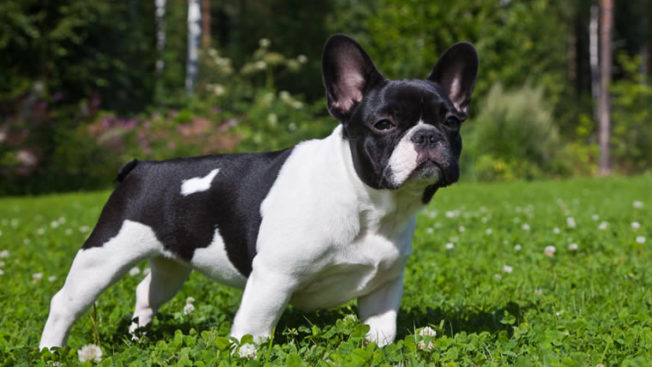 SIM
>
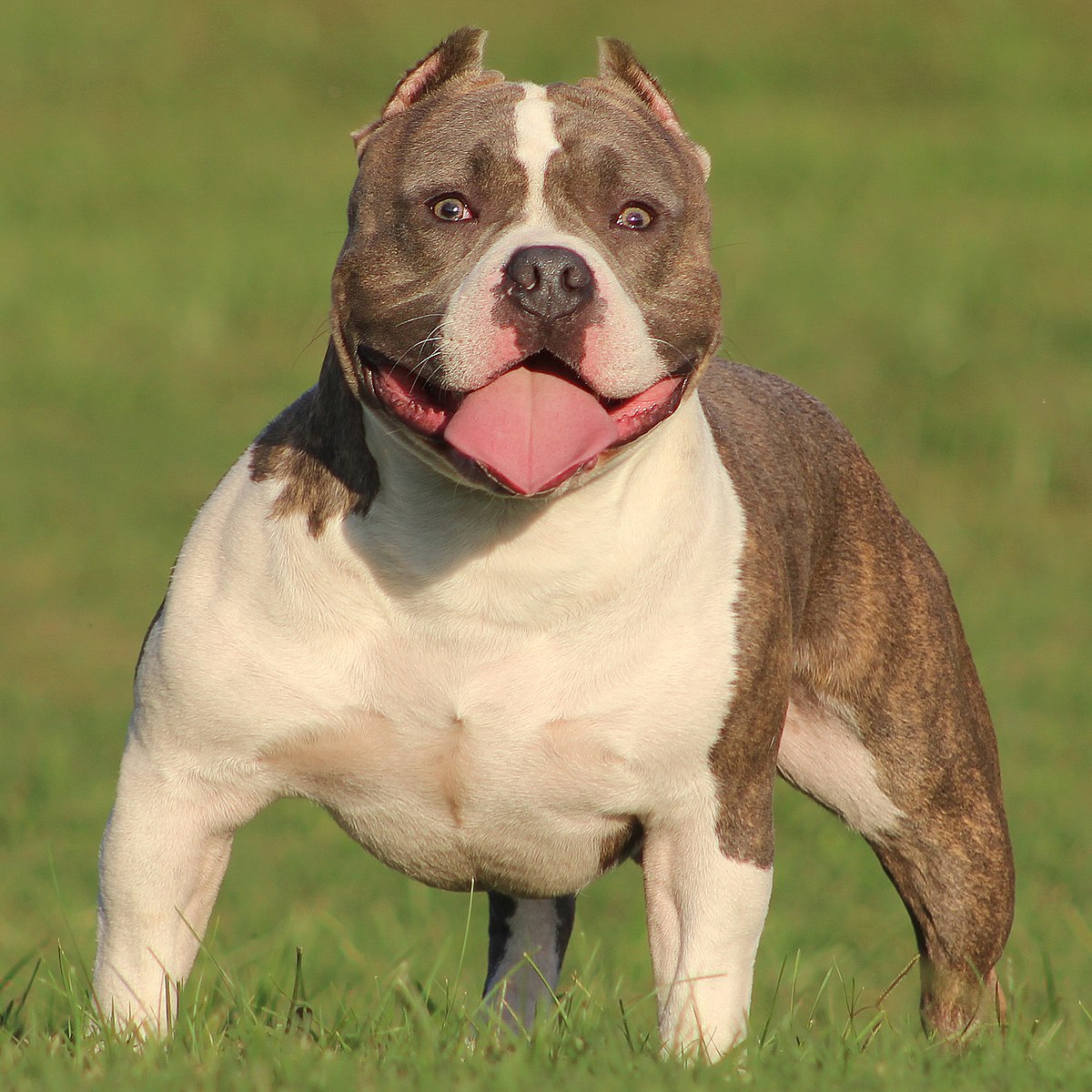 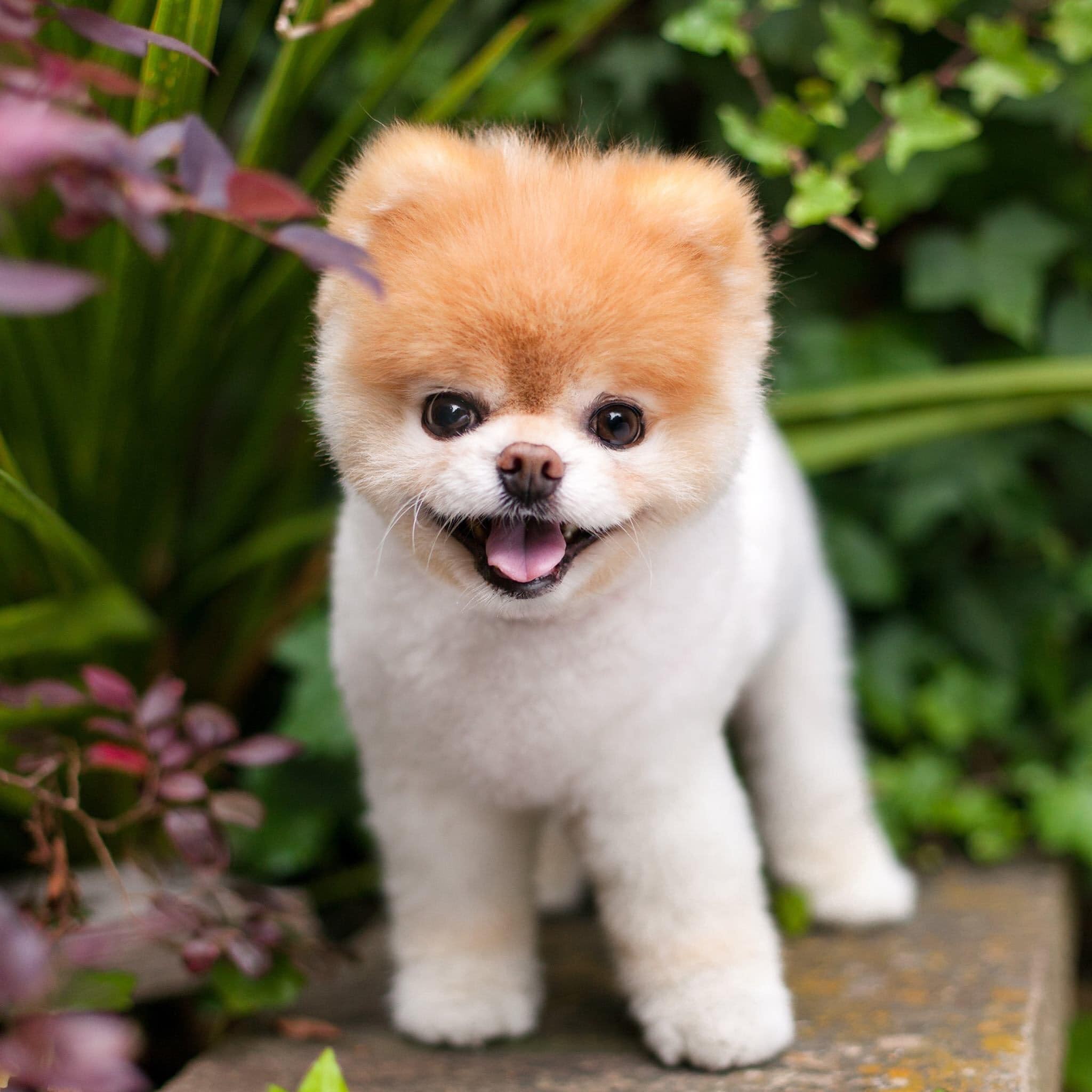 NÃO
>
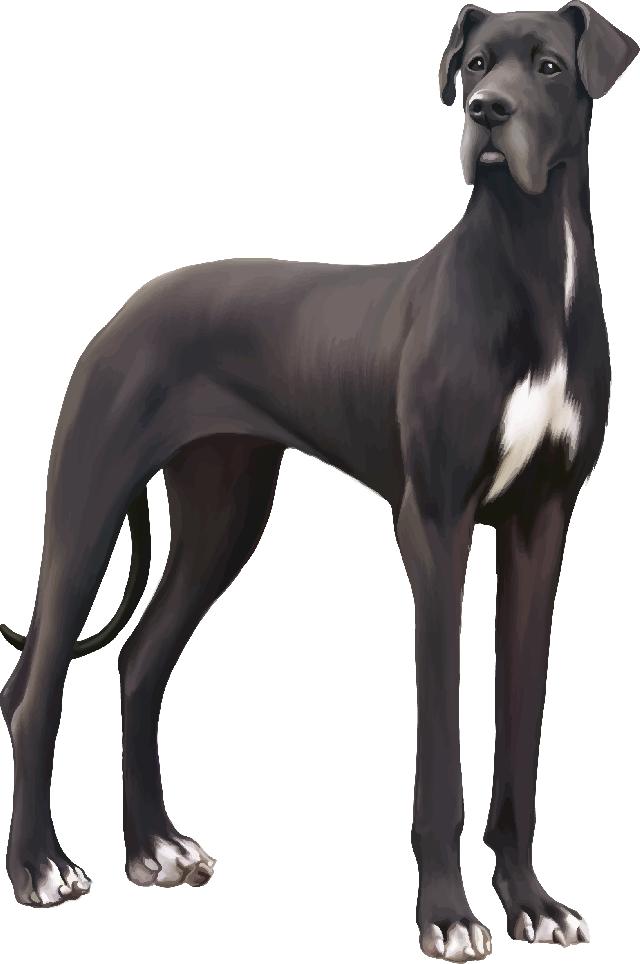 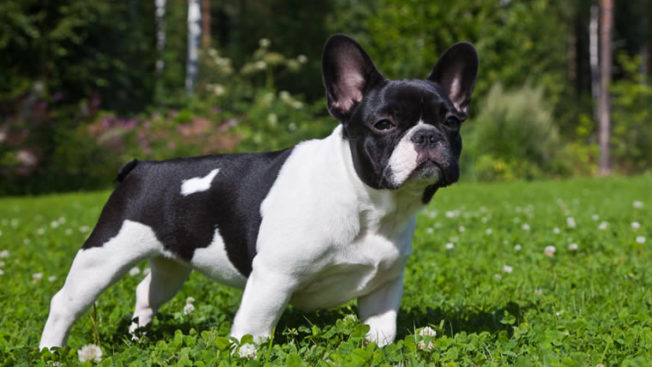 SIM
>=
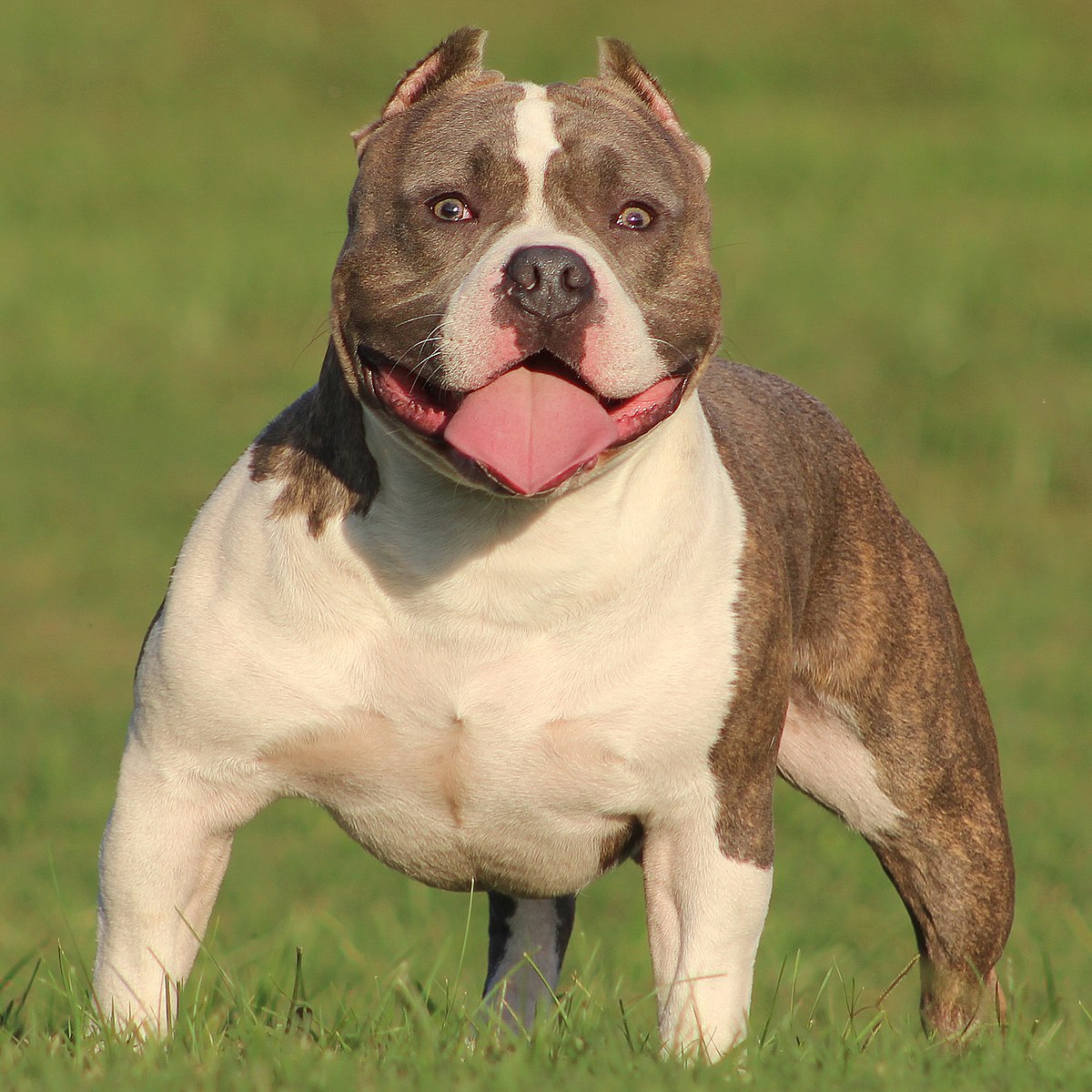 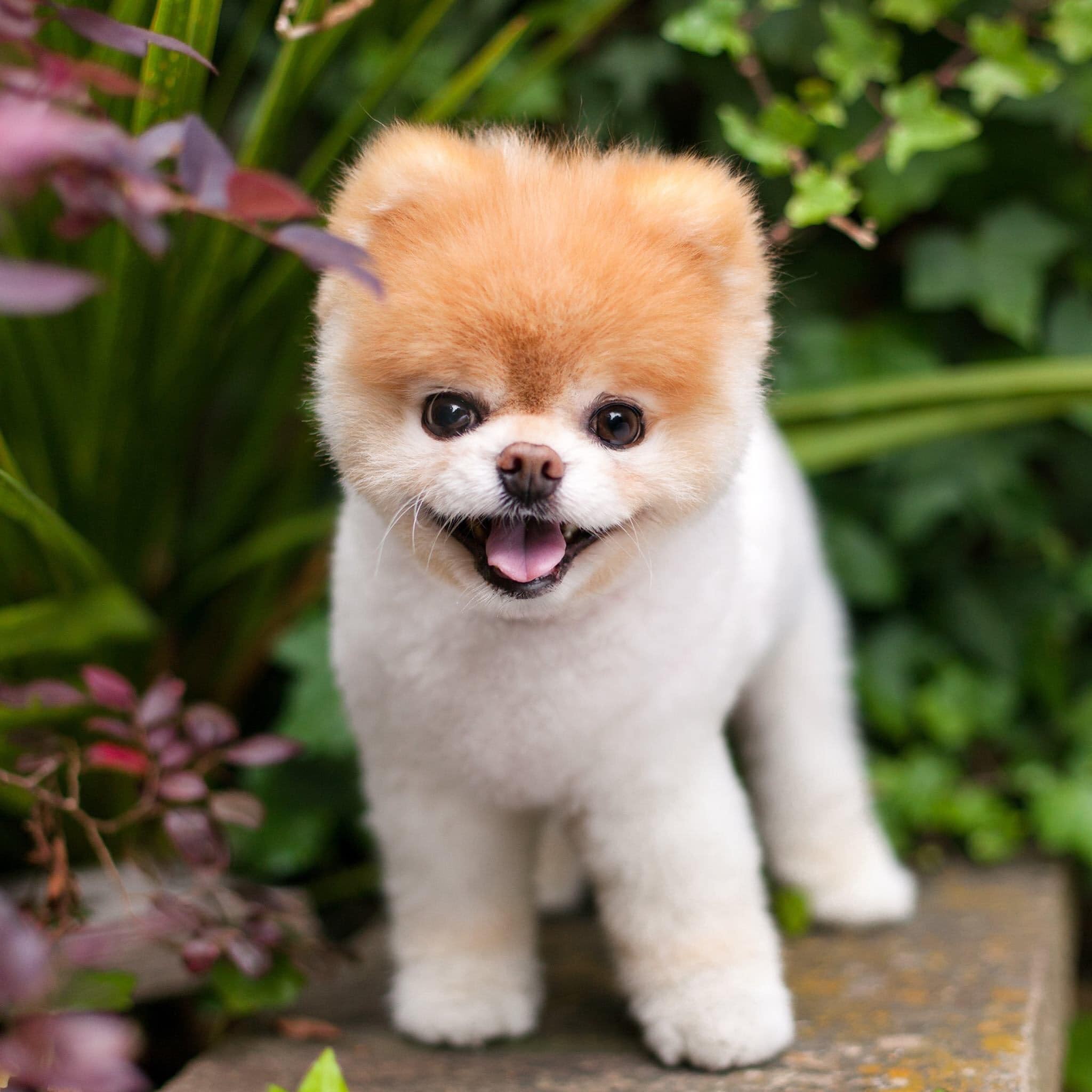 NÃO
>=
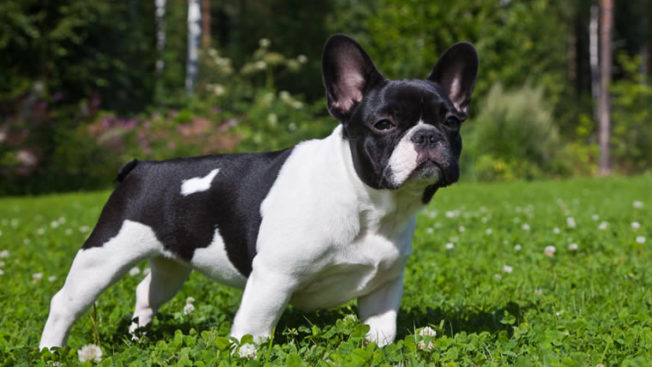 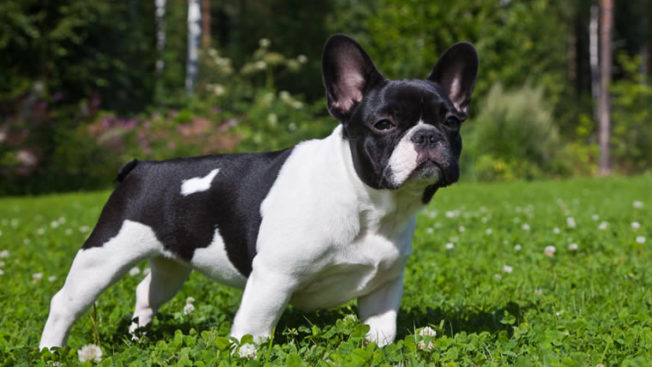 SIM
>=
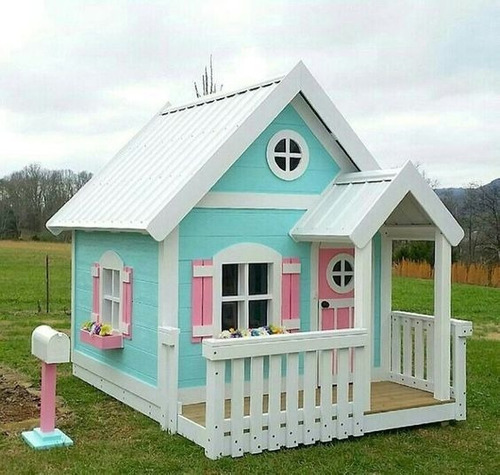 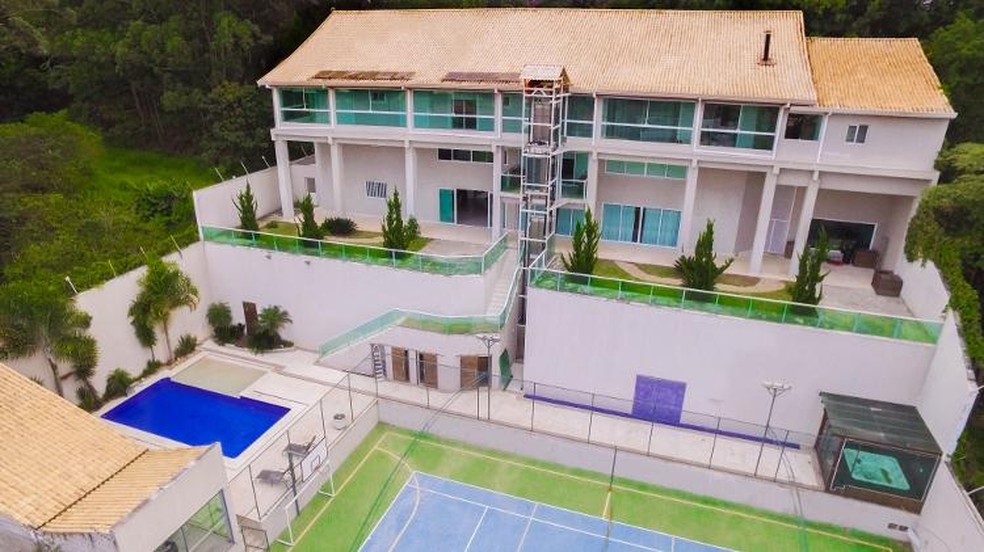 NÃO
<
OPERADOR LÓGICO OU
ESSE FUSCA É BONITO?
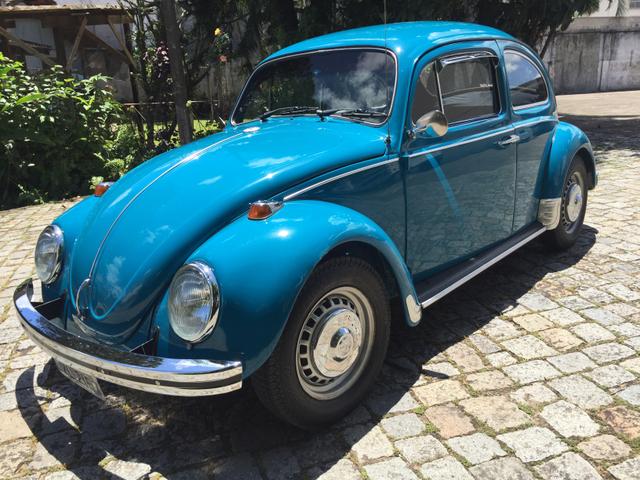 ???
ESSE FUSCA É VERDE?
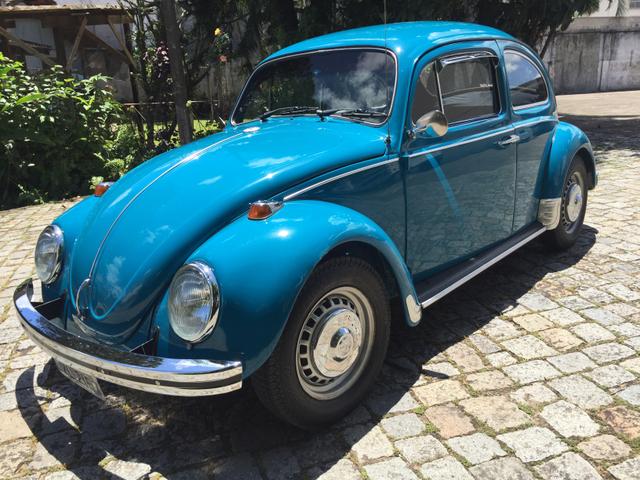 NÃO
ESSE FUSCA É VERDE OU AZUL?
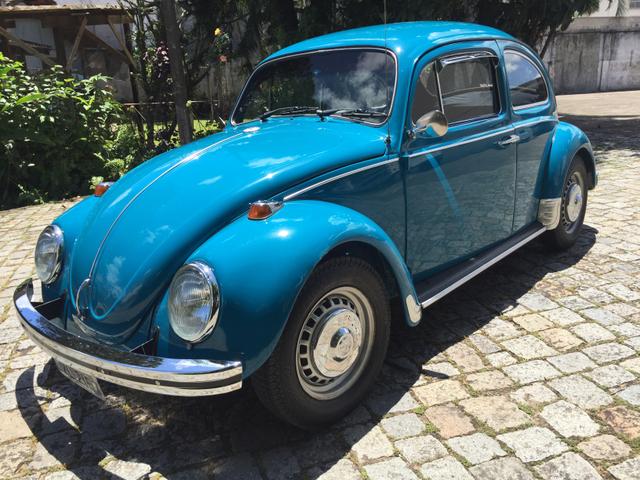 SIM
ESSE FUSCA É VERDE OU AMARELO?
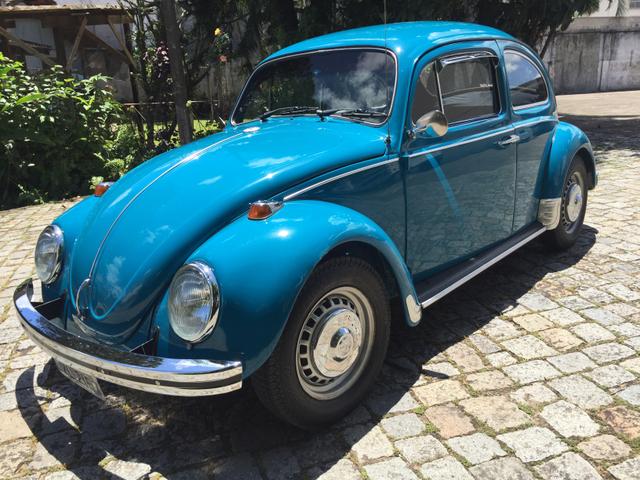 NÃO
ESSE FUSCA É VERDE OU AMARELO OU ROSA OU AZUL OU LARANJA?
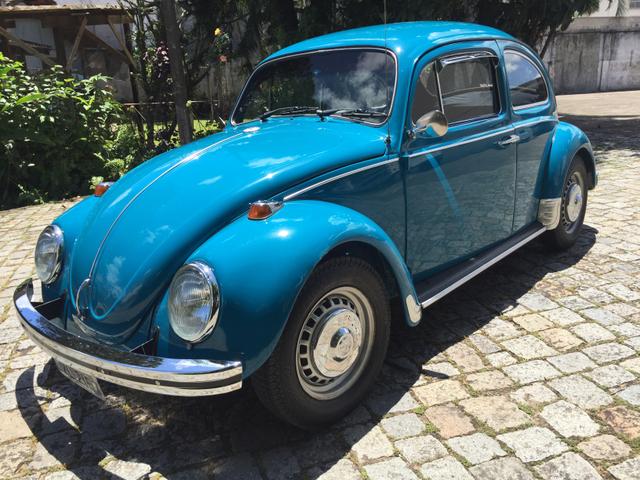 SIM
OPERADOR LÓGICO E
ESSE FUSCA É AZUL E TEM VOLANTE?
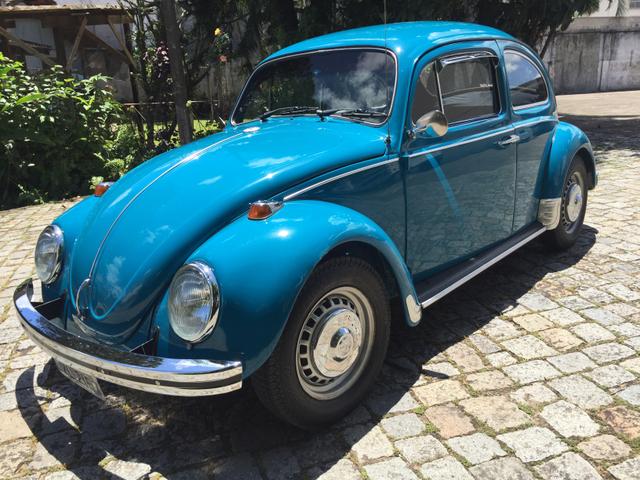 SIM
ESSE FUSCA É AZUL E TEM VOLANTE E TEM TURBINA?
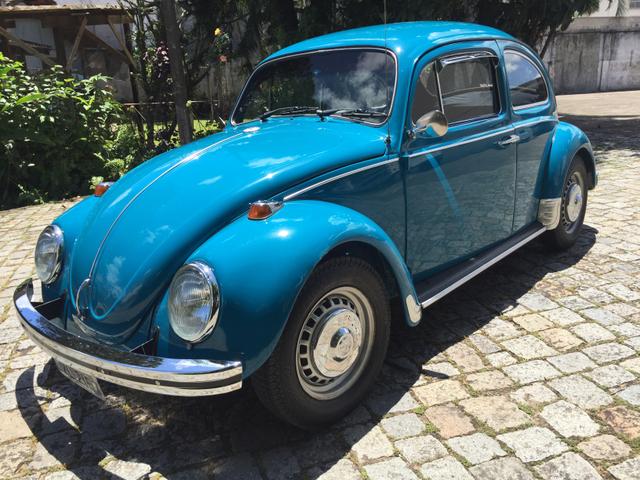 NÃO
ESSE FUSCA É VERDE E TEM CARROCERIA E TEM TURBINA?
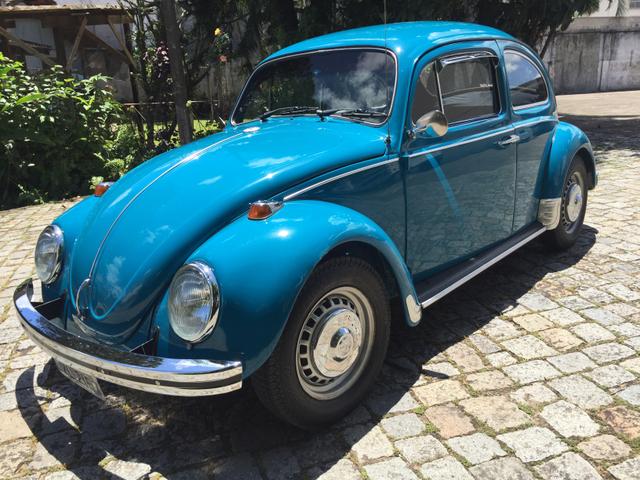 NÃO
OPERADOR LÓGICO NÃO
ESSE FUSCA NÃO É VERDE?
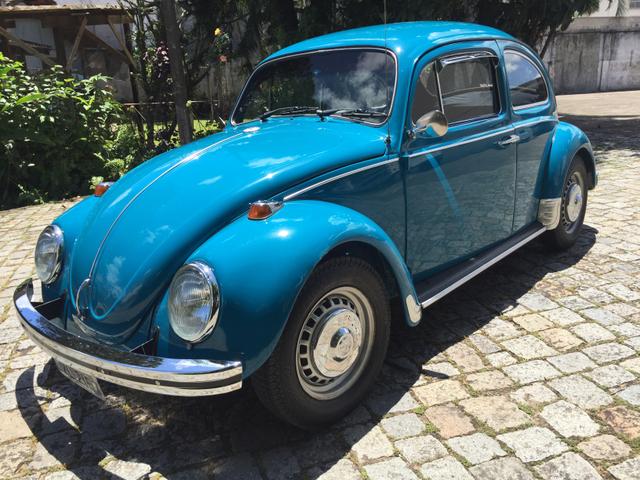 SIM
COMBINANDO OPERADORES
fusca é rosa
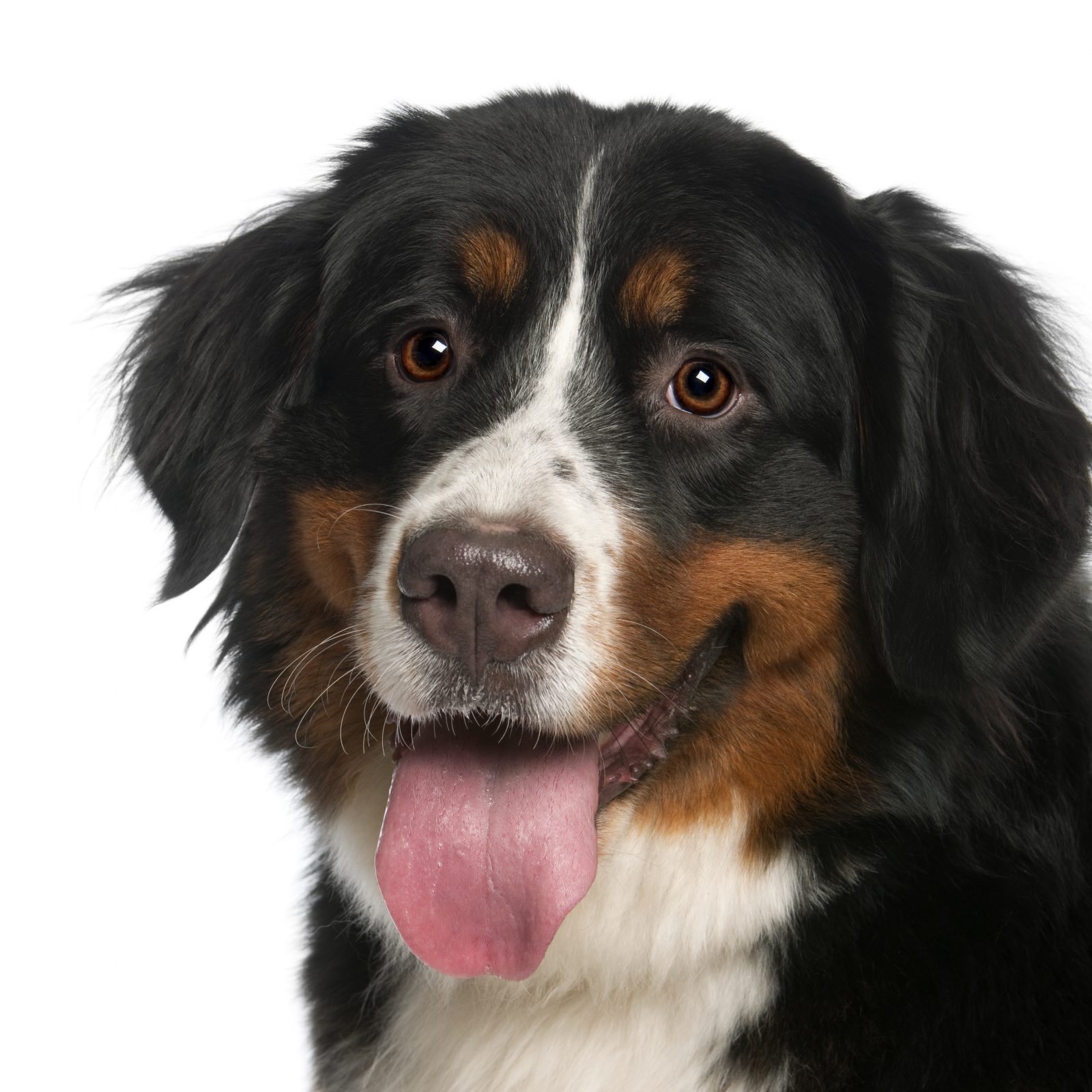 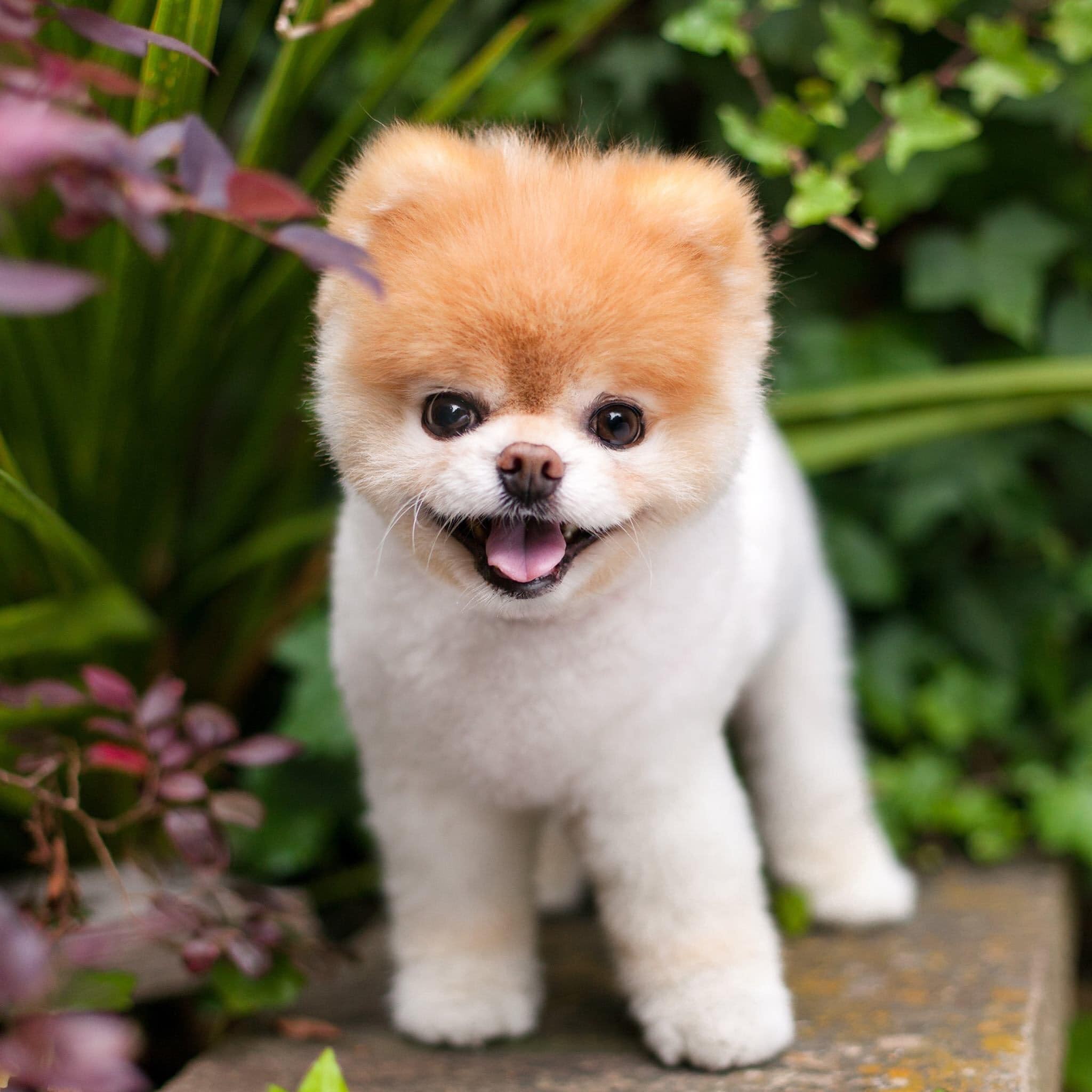 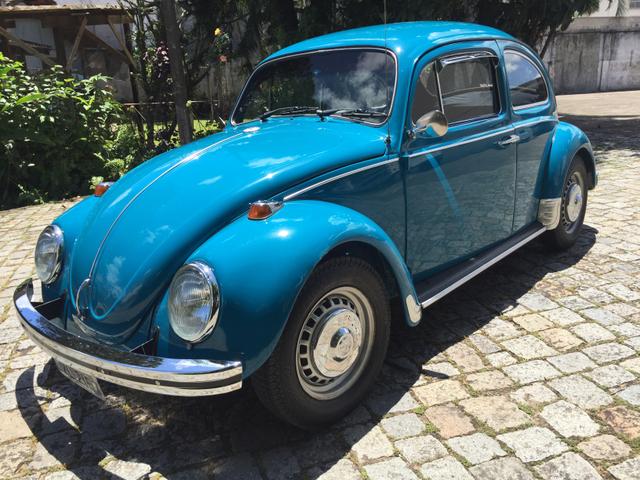 x=          <>            E
x = FALSO
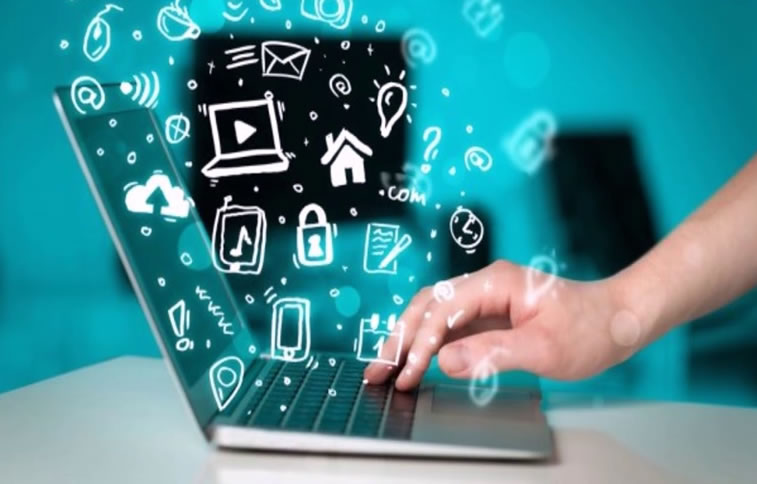 AULA 6  05/07/2022
EXERCÍCIOS
1) Faça um programa que leia três números e ordene esses números em ordem crescente. (Na planilha usada em sala, estão disponíveis três versões de resolução deste exercício)
2) Escreva um algoritmo que lê um valor em reais e calcule o menor número possível de notas de 100, 50, 10, 5 e 1 em que o valor lido pode ser decomposto.
Exemplo: R$327 precisa de 3 notas de 100, 2 notas de 10, 1 nota de 5 e 2 notas de 1.

3) Faça um algoritmo que, dados três números inteiros representando dia, mês e ano de uma data, imprima qual é o dia seguinte:
Dica: um ano é bissexto quando ele é divisível por 4.

4) Faça um algoritmo que leia dois números reais. Após isso, apresente o seguinte menu e execute a operação escolhida. Escreva uma mensagem de erro se a opção for inválida.
Escolha a opção:
1 - Soma de dois números
2 - Diferença entre dois números (maior pelo menor)
3 - Produto entre dois números
4 - Divisão entre dois números (o denominador não pode ser zero)
Digite a opção:
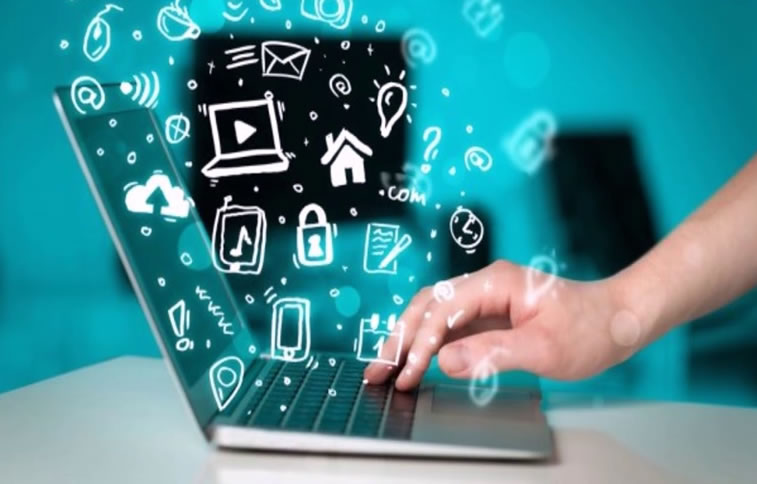 AULA 7  07/07/2022
COMANDOS DE REPETIÇÃO
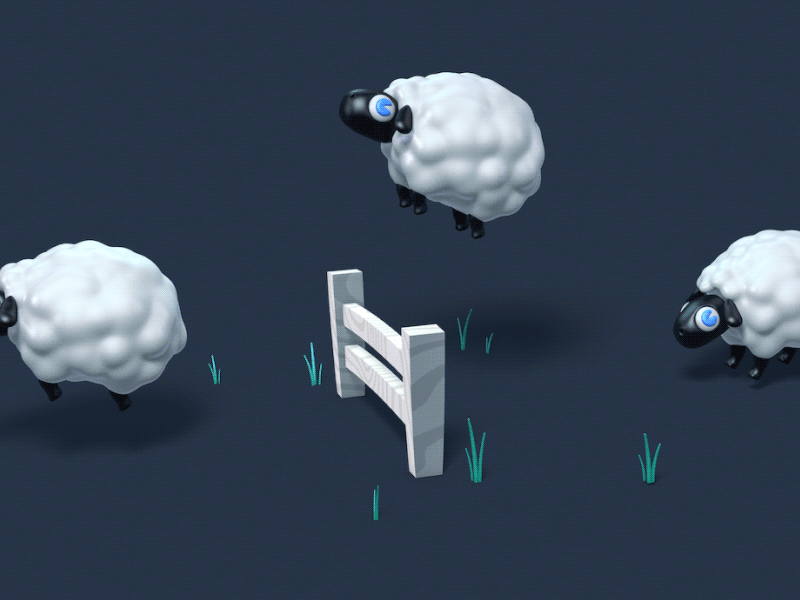 Quando se sabe quantas repetições vão acontecerFor i=inicio To fim Step 1	comandos a serem repetidosNext i
Obs: 
i é chamado contador e é uma variável inteira (precisa ser definida); inicio e fim são valores inteiros onde o i vai variar (geralmente inicio é menor ou igual a fim, exceto quando se está fazendo um laço remissivo)
Comandos em vermelho são opcionais. No caso do Step, é possível alterar o tamanho do passo.
EXERCÍCIOS:
Imprimir os 10 primeiros números naturais.
Imprimir os 100 primeiros números naturais.
Somar os 100 primeiros números naturais.
Somar todos os números pares de 1 a 100.
Calcular o fatorial de um número.
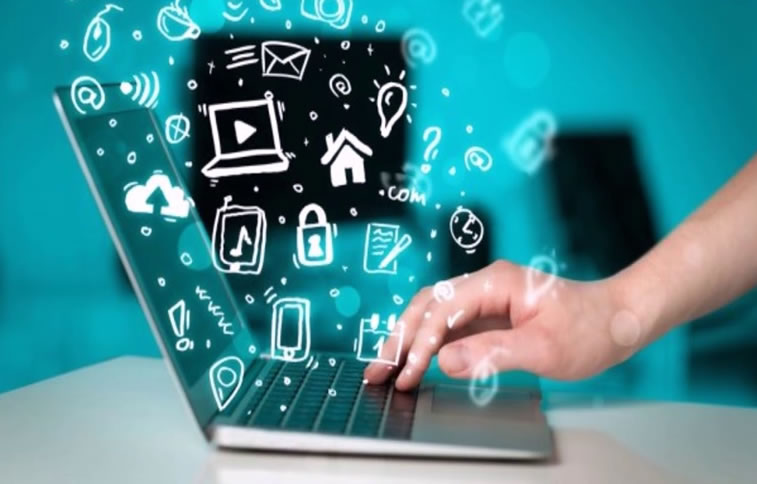 AULA 8  12/07/2022
Quando não se sabe quantas repetições vão acontecerWhile condição	comandos a serem repetidosWendEnquanto condição for verdadeira, os comandos a serem repetidos serão executados. Porém, dentro dos comandos, a condição em algum momento precisa se tornar falsa para sair do laço.
EXERCÍCIOS:
Somar números positivos informados por InputBox até que um valor negativo seja digitado.
Dado um país A, com 5000000 habitantes e uma taxa de natalidade de 3% ao ano, e um país B com 7000000 habitantes e uma taxa de natalidade de 2% ao ano, escrever um algoritmo que seja capaz de calcular iterativamente e no fim imprimir o tempo necessário para que a população do país A ultrapasse a população do país B.
EXERCÍCIO PARA CASA:
Calcular o menor inteiro positivo cujo quadrado é superior a um número X lido (inteiro e positivo).
Calcular o menor inteiro positivo cujo quadrado é superior a um número X lido (inteiro e positivo).
FLUXOGRAMA
PSEUDOCÓDIGO (PORTUGOL)
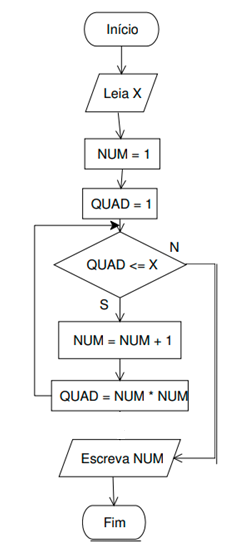 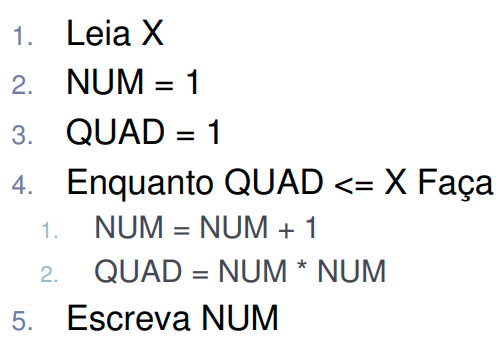 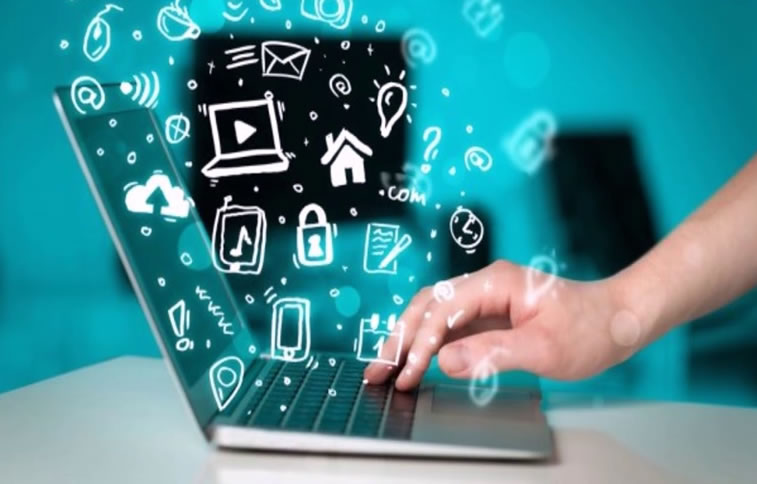 AULA 9  14/07/2022
Do	comandos	If condição Then		Exit Do	End If	comandosLoop
Exemplo: Somar números positivos lidos por InputBox até que um valor negativo seja digitado.
Obs: 
O If dentro da estrutura Do Loop permite em algum momento a saída do laço (quando condição é verdadeira neste caso).
Estruturas de repetição aninhadas (uma dentro da outra)
O laço externo é iniciado. 
O laço interno deve ser totalmente finalizado para que o laço externo finalize a 1ª iteração.
Iniciada a 2ª iteração do laço externo, o laço interno recomeça e deve ser totalmente finalizado para que o laço externo finalize a 2ª iteração.
O processo se repete até que o laço externo realize a última iteração.
Exercício:Imprimir no Excel os seguintes números:
Exercício:Imprimir no Excel os seguintes números:
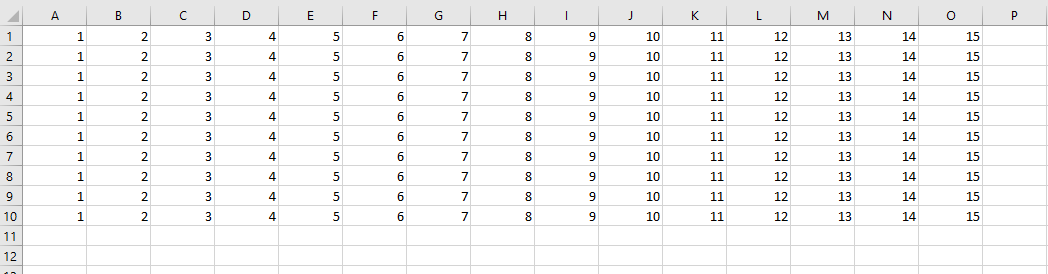 Exercício:Imprimir no Excel os seguintes números:
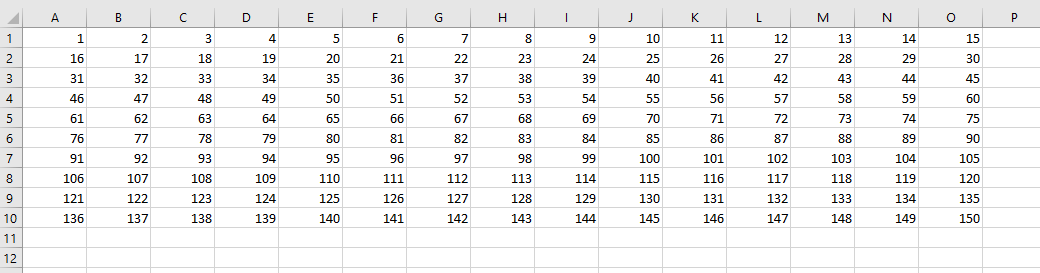 Exercício
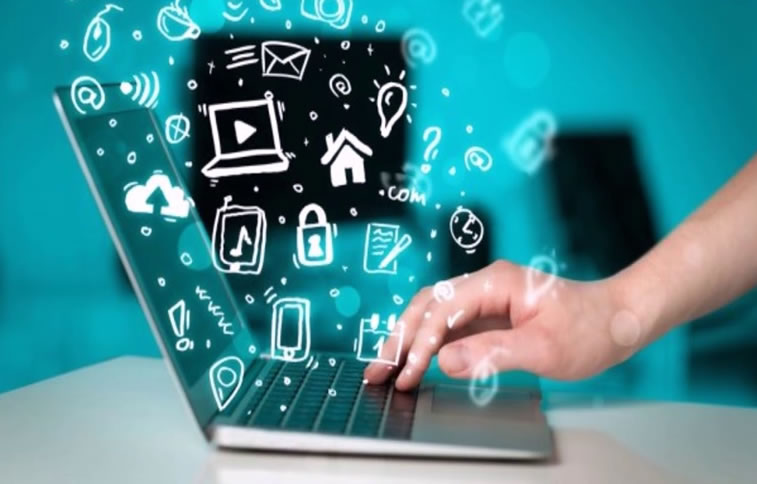 AULA 10  19/07/2022
Exercício:Descobrir o maior número que está digitado na primeira coluna do Excel.
Exercício:Fazer a conversão de um número inteiro para a base binária.
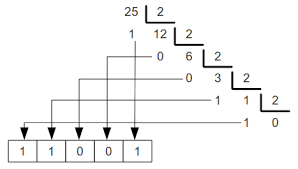 Exercício:Dado o raio (r) de um círculo, calcule o comprimento da circunferência e a área do círculo:
EXERCÍCIO:
Escreva um programa que leia as medidas dos lados de um triângulo e escreva se ele é Equilátero, Isósceles ou Escaleno. 
Sendo que: 
Triângulo Equilátero: possui os 3 lados iguais.
Triângulo Isósceles: possui 2 lados iguais. 
Triângulo Escaleno: possui 3 lados diferentes.
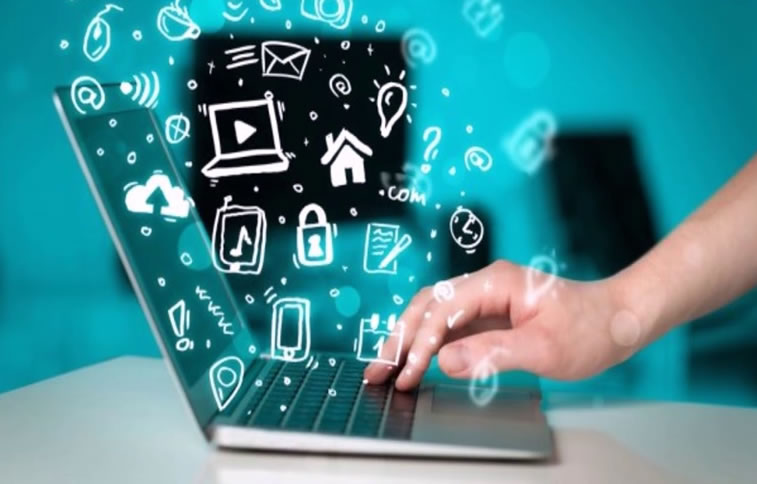 AULA 11  21/07/2022
VETORES
1 variável para guardar 7 valores
7 variáveis para guardar 7 valores
COMO ACESSAR UM VALOR EM UM VETOR
1
2
3
5
7
4
6
Option base 1
TAMANHO DE UM VETOR
Já se sabe o tamanho do vetor  definir como vetor ESTÁTICO
Exemplo: o peso de uma pessoa que está fazendo dieta durante uma semana.
Não se sabe o tamanho do vetor  definir como vetor DINÂMICO
Exemplo: o peso de uma pessoa que está fazendo dieta até que ela atinja o peso ideal.
VETOR ESTÁTICO
Dim nome_vetor(tamanho) As tipo
EXERCÍCIO: criar o seguinte vetor no VBA:






E depois tirar a média desse vetor.
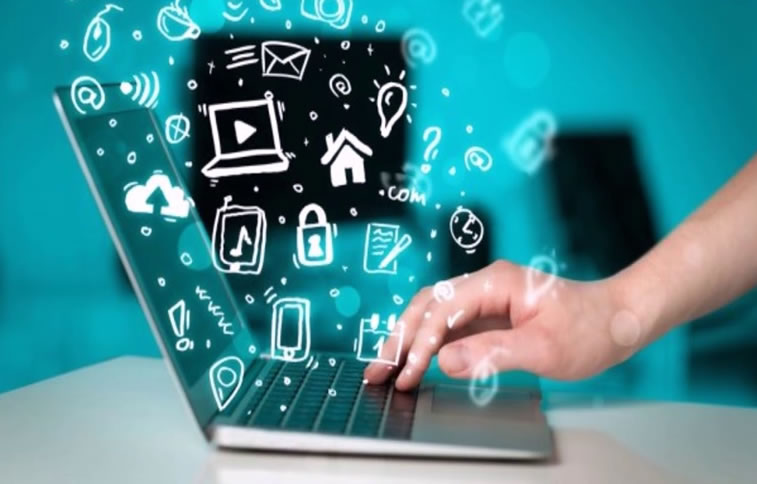 AULA 12  02/08/2022
VETOR ESTÁTICO
EXERCÍCIO: criar um vetor no VBA de 50 posições com números aleatórios entre 1 e 1000 (inteiros)
VETOR DINÂMICO
Dim nome_vetor() As tipo
... ‘descobrir o tamanho do vetor
ReDim nome_vetor(tamanho – que pode ser uma variável)
OBS: só depois de redimensionado (ReDim), um vetor dinâmico pode receber valores.
EXERCÍCIO: criar um vetor no VBA com os elementos pares do exercício anterior.
CONSIDERAÇÕES SOBRE VETOR DINÂMICO
Somente um vetor dinâmico pode ser redimensionado.
Toda vez que um vetor dinâmico é redimensionado, seus elementos são zerados.
Caso um vetor contenha elementos e precise ser redimensionado (aumentando ou diminuindo seu tamanho), mas seus elementos não devem ser zerados, usa-se a palavra Preserve depois da palavra ReDim.
ÍNDICES MÍNIMOS E MÁXIMOS
1
2
4
6
3
5
7
EXERCÍCIO: Escrever uma função, que fornecido um vetor como parâmetro, retorne o maior elemento desse vetor.
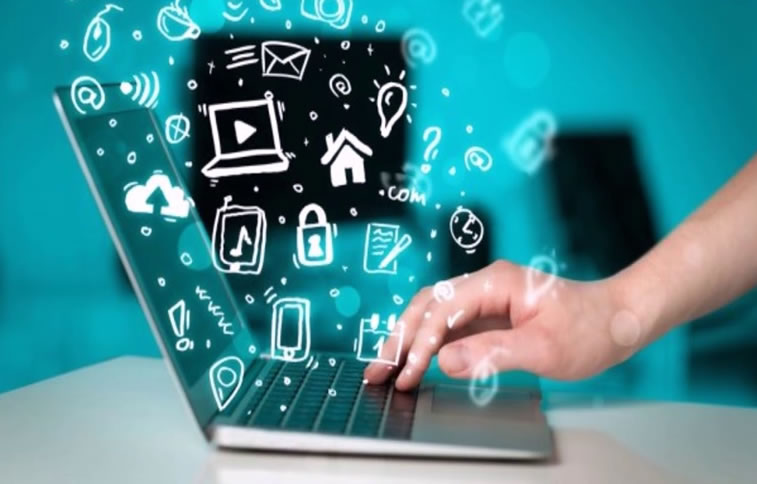 AULA 13  04/08/2022PROVA
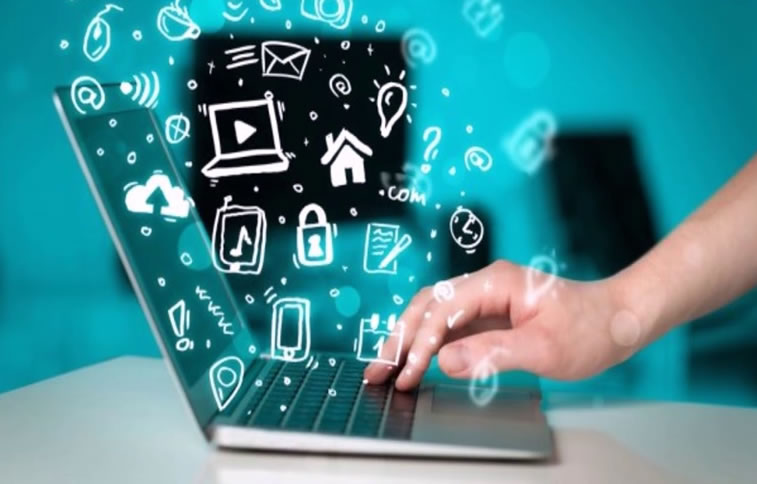 AULA 14  09/08/2022
EXERCÍCIO
Fazer uma subrotina que tenha como parâmetro um vetor e dois números inteiros  (lin e col). Esta subrotina deve imprimir horizontalmente no Excel o vetor passado como parâmetro a partir da linha lin e da coluna col.
EXERCÍCIO
Fazer um programa que, passado um vetor como parâmetro, devolva o mesmo vetor com os elementos na ordem inversa.
Será que uma função consegue retornar um conjunto de valores (vetor)?
Resposta: Não.
PASSAGEM DE PARÂMETRO
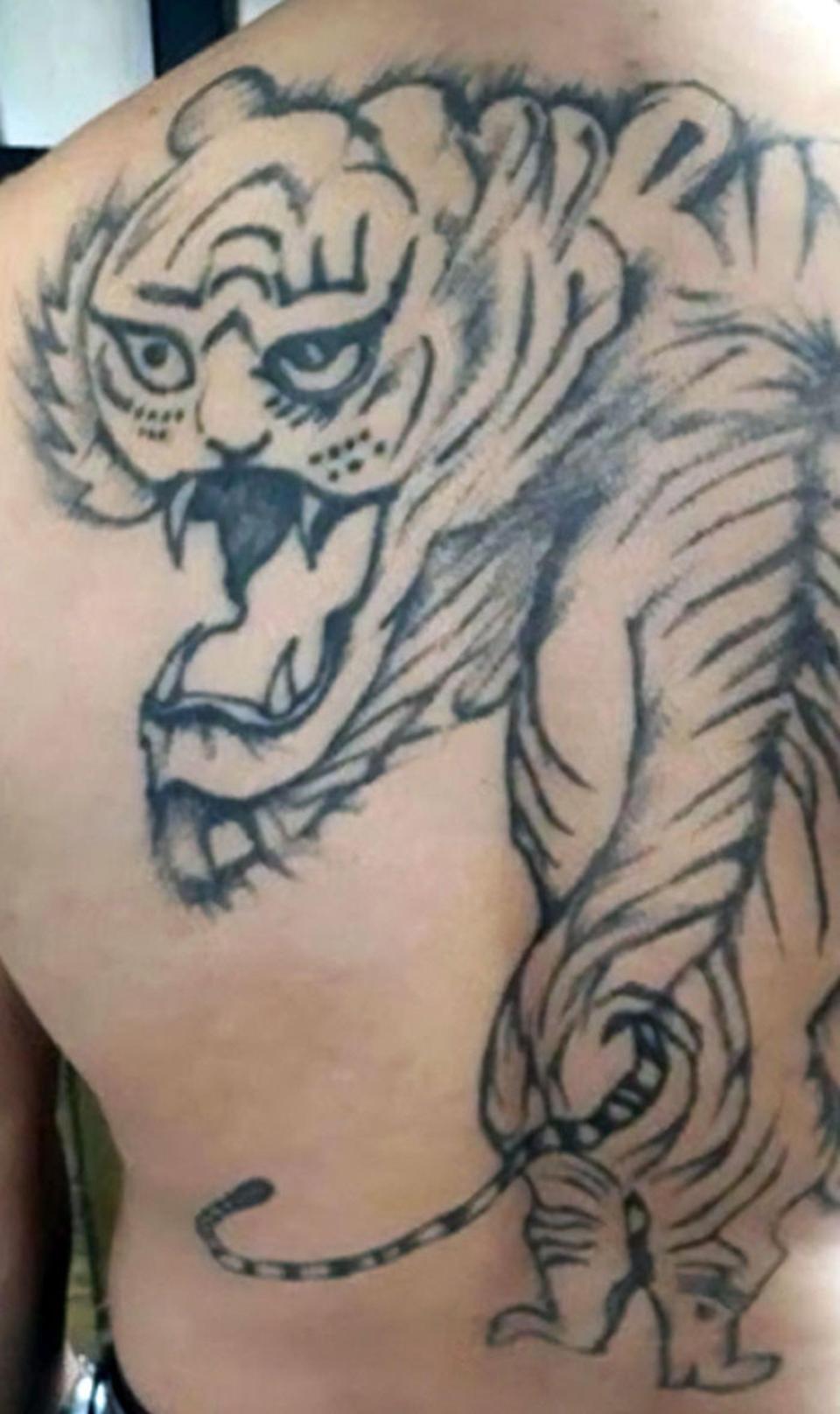 Por referência (ByRef) -> se o parâmetro é alterado dentro da subrotina ou função, a alteração é permanente.
É o padrão do VBA
PASSAGEM DE PARÂMETRO
Por valor (ByVal) -> uma “cópia” do parâmetro é criada e esta cópia é passada como parâmetro, ou seja, se o parâmetro é alterado dentro da subrotina ou função, a alteração no parâmetro original não é permanente.
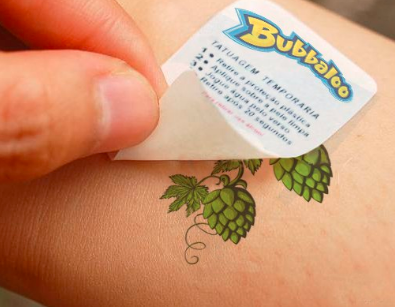 EXERCÍCIO – PASSANDO UM VETOR COMO PARÂMETRO E MODIFICANDO ELE
Fazer um programa que, passado um vetor como parâmetro, devolva o mesmo vetor com os elementos na ordem inversa.
Será que uma função consegue retornar um conjunto de valores (vetor)?
Resposta: Não. 
Solução: Para retornar um vetor, é preciso passar ele como parâmetro (ByRef – que é o padrão do VBA) e modificá-lo. Ele é “retornado” (sai do programa) modificado.
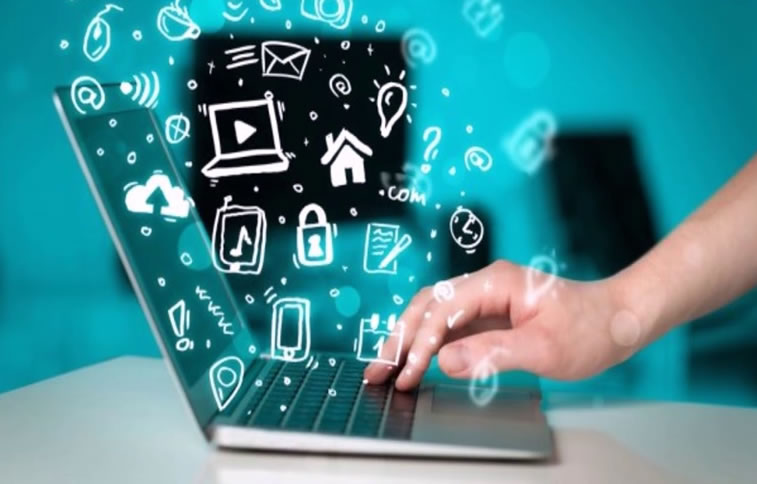 AULA 15  11/08/2022
EXERCÍCIO
Faça programas que:
Some dois vetores (elemento a elemento) e retorne o resultado em um outro vetor;
Subtraia dois vetores (elemento a elemento) e retorne o resultado em um outro vetor;
Multiplique dois vetores (elemento a elemento) e retorne o resultado em um outro vetor;
Divida dois vetores (elemento a elemento) e retornem o resultado em um outro vetor;
Some os elementos de um vetor e retorne a soma em uma variável.
EXERCÍCIO PARA FAZER EM SALA:
Escreva uma função que receba dois vetores como parâmetros. A função deve retornar o produto escalar desses dois vetores, quando é possível realizar a operação.

Depois escreva a sub para testar sua função.
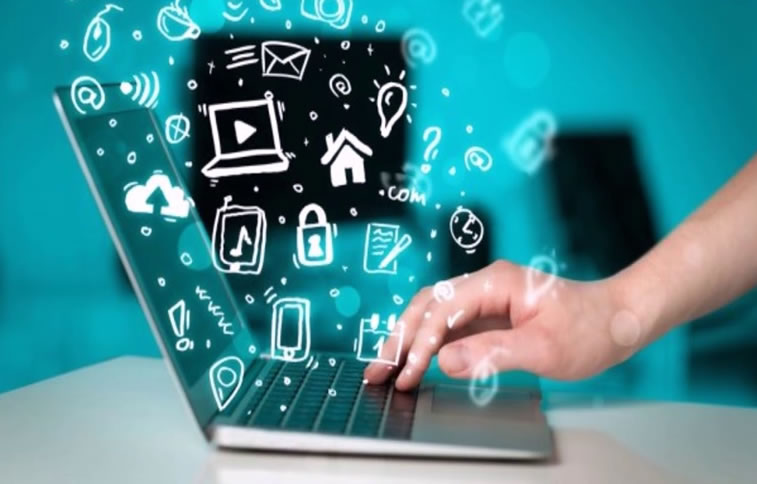 AULA 16  16/08/2022
Que chato que é ficar escrevendo os valores de um vetor para testar nossos programas!
EXERCÍCIO
Fazer uma subrotina que leia do Excel valores dispostos horizontalmente, a partir de uma linha lin e uma coluna col. Os valores devem ser armazenados em um vetor e assim esse vetor pode ser usado em outros programas.
EXERCÍCIO
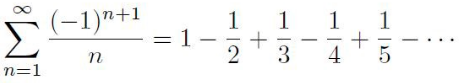 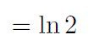 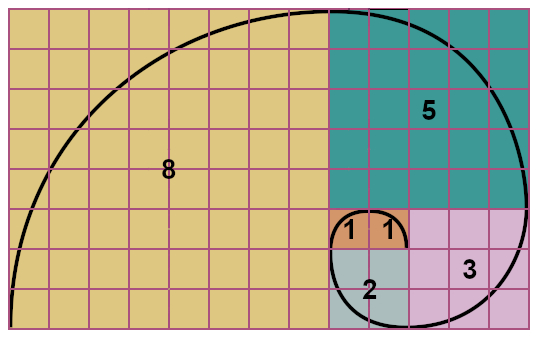 EXERCÍCIO (87 da lista)
A sequência de Fibonacci é: 1, 1, 2, 3, 5, 8, 13, 21, 34, 55,...
 
a) Escreva uma subrotina que dado valor 𝑛 natural, criar um vetor com os 𝑛 primeiros números da sequência de Fibonacci. 

b) Crie uma função que retorne a soma dos elementos desse vetor, ou seja, a soma dos 𝑛 primeiros números da sequência de Fibonacci.
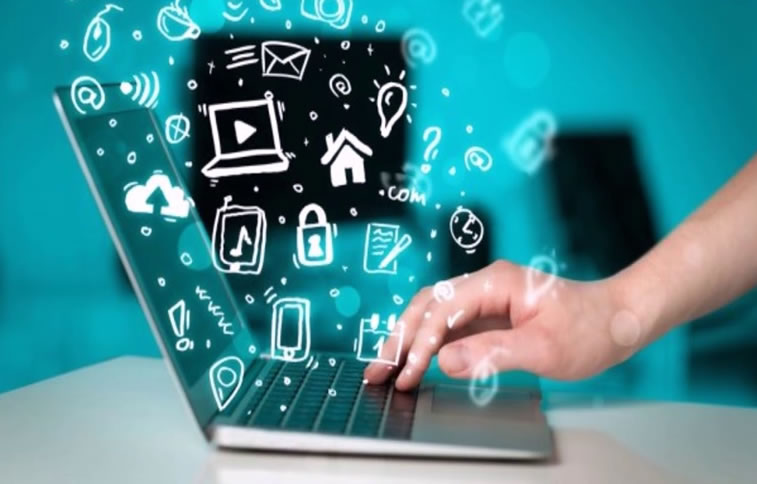 AULA 17  16/08/2022
MATRIZES
Vetores são casos particulares de matrizes, pois são matrizes unidimensionais.
Vamos estudar matrizes com duas dimensões (bidimensionais), porém o VBA aceita matrizes de até 60 dimensões.
DEF.: são variáveis do mesmo tipo, declaradas com o mesmo nome e referenciadas por dois índices (números inteiros) para determinar sua localização dentro da estrutura.
MATRIZES ESTÁTICAS
MATRIZES ESTÁTICAS
EXERCÍCIO: Criar uma matriz 10 x 15 com valores aleatórios entre 0  e 1. Para visualizar a matriz gerada, imprima ela no Excel.
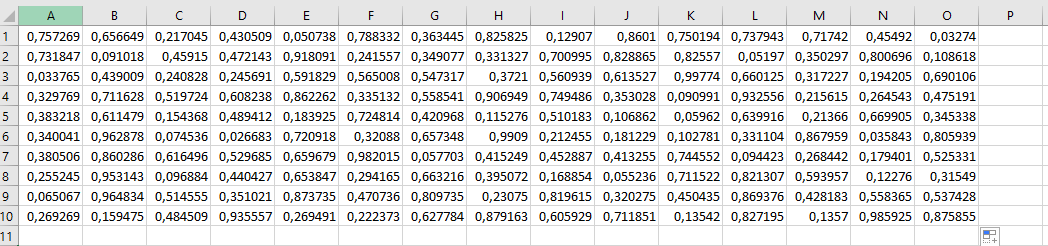 MATRIZES DINÂMICAS
O tamanho (dimensões) da matriz pode ser alterado ao longo do programa. Para isso, usa-se novamente o comando ReDim.

Ex: 
Dim M() as Long   'declaração igual a de vetor
...
ReDim M(5,2)     'agora M tem 5 linhas e 2 colunas
O COMANDO REDIM
O comando ReDim (para vetores e matrizes) só pode ser usado quando a declaração é dinâmica (parênteses vazios na declaração);
Vetores e matrizes dinâmicos só podem receber valores após redimensionados (ou seja, somente após receber um tamanho por meio do comando ReDim).
MATRIZES DINÂMICAS
LBOUND E UBOUND PARA MATRIZES
LBound(M,1) : limite inferior das linhas (1ª dimensão) de M
LBound(M,2) : limite inferior das colunas (2ª dim.) de M
UBound(M,1) : limite superior das linhas (1ª dim.) de M
UBound(M,2) : limite superior das colunas (2ª dim.) de M
LBound(M,1) -> 1
LBound(M,2) -> 1
UBound(M,1) -> 2
UBound(M,2) -> 4
EXERCÍCIO
Escrever uma subrotina que imprime uma matriz de qualquer tamanho no Excel a partir de uma linha lin e uma coluna col.
Subrotina: MostraMatriz
Parâmetros: uma matriz e dois números inteiros (lin e col).
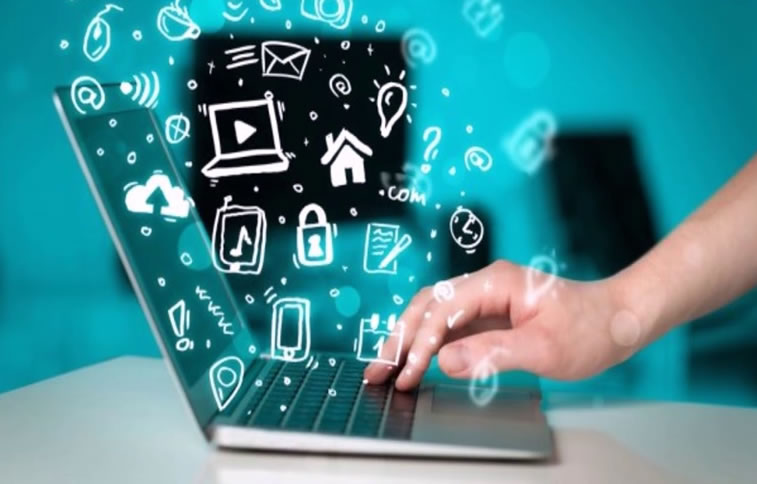 AULA 18  23/08/2022
EXERCÍCIO
EXERCÍCIO
Escrever uma subrotina que recebe como parâmetro uma matriz e dois números inteiros lin e col. A subrotina deve ler do Excel e colocar na matriz os valores que estão contidos a partir da linha lin e coluna col. Essa matriz poderá ser usada em outras subrotinas, por isso ela deve ser retornada.
Subrotina: LeMatriz
Parâmetros: uma matriz e dois números inteiros (lin e col).
EXERCÍCIO
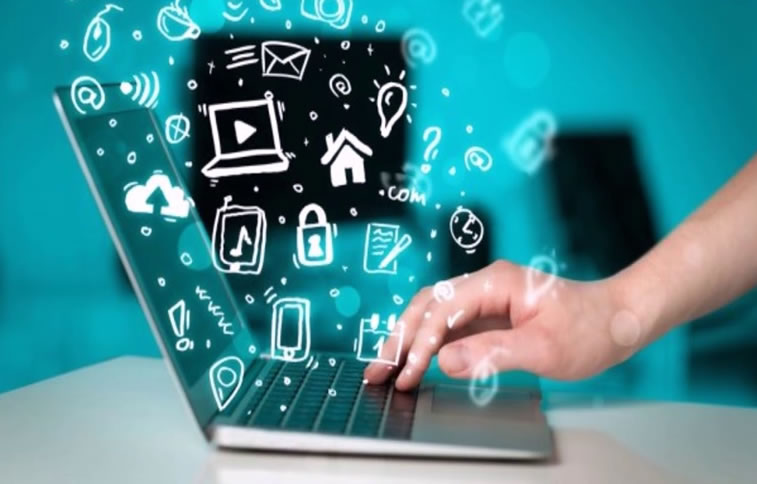 AULA 20  30/08/2022
EXERCÍCIOS
Contar a quantidade de estudantes que se chamam Ana.
Contar a quantidade de estudantes que tem no sobrenome a palavra Silva (não necessariamente o último nome).
Extrair e colocar em uma nova coluna do Excel somente o primeiro nome de cada estudante.
Extrair nome, semestre e curso de todos os alunos que cursam qualquer engenharia e colocar esses dados em outra planilha.
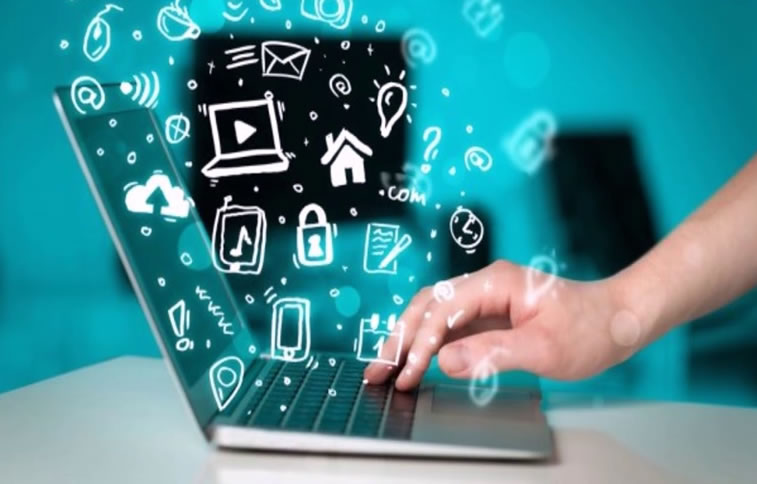 AULA 20  01/09/2022
EXERCÍCIOS
Escreva uma subrotina que faça a leitura de duas variáveis por InputBox: o nome completo de uma pessoa e a idade.
O nome e a idade devem ser impressos em um arquivo de texto. As duas informações das pessoas com idade inferior a 50 anos devem ser impressas em um arquivo chamado “PessoasMaisNovas.txt” e as informações das pessoas com idade maior ou igual a 50 devem ser impressas em um arquivo chamado “PessoasMaisVelhas.txt”.
O processo de leitura do nome e idade deve ser repetido diversas vezes, até que uma idade negativa seja digitada. As informações dessa pessoa com idade negativa não devem ser impressas em nenhum arquivo.
Exemplo de resultado:
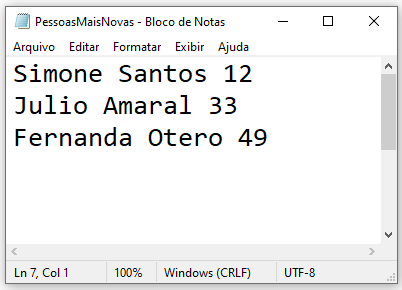 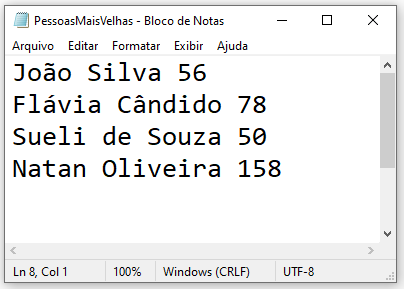 EXERCÍCIOS
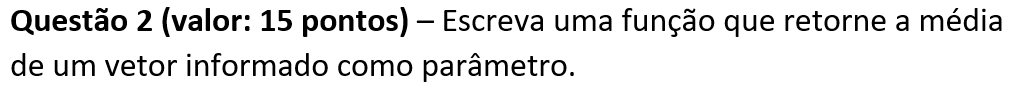 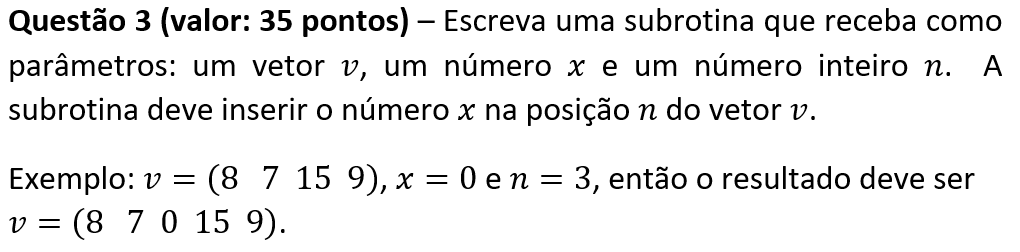 EXERCÍCIOS
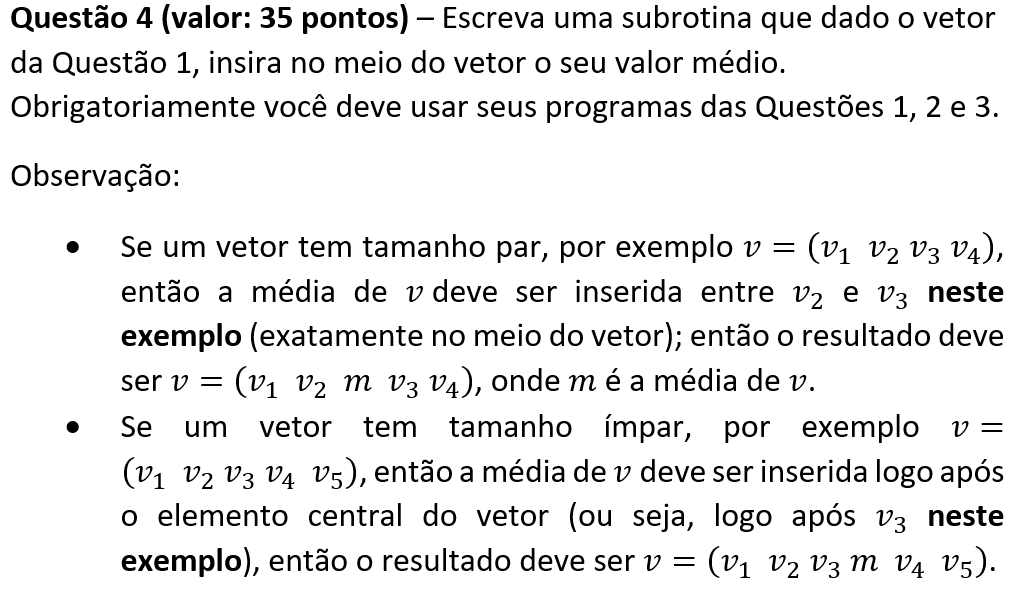 EXERCÍCIOS